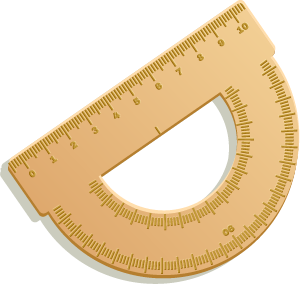 BAB 7
Limit Di Tak-Hingga &
Limit Tak-Berhingga
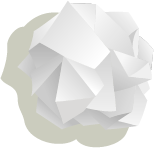 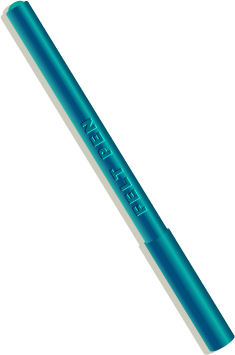 Media Pembelajaran Matematika
MULAI
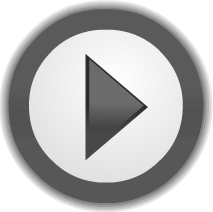 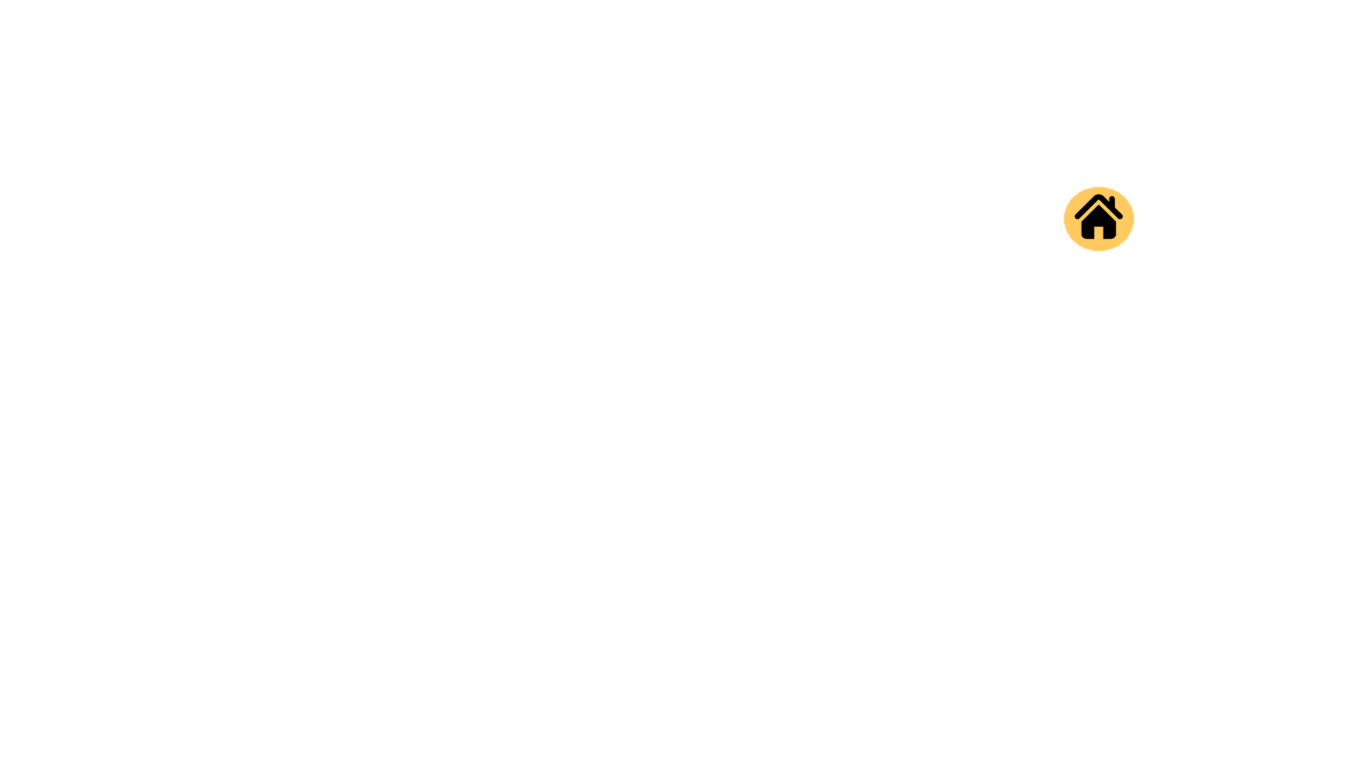 Sub Bab
Limit di Tak-Hingga
01
Limit Tak Berhingga
02
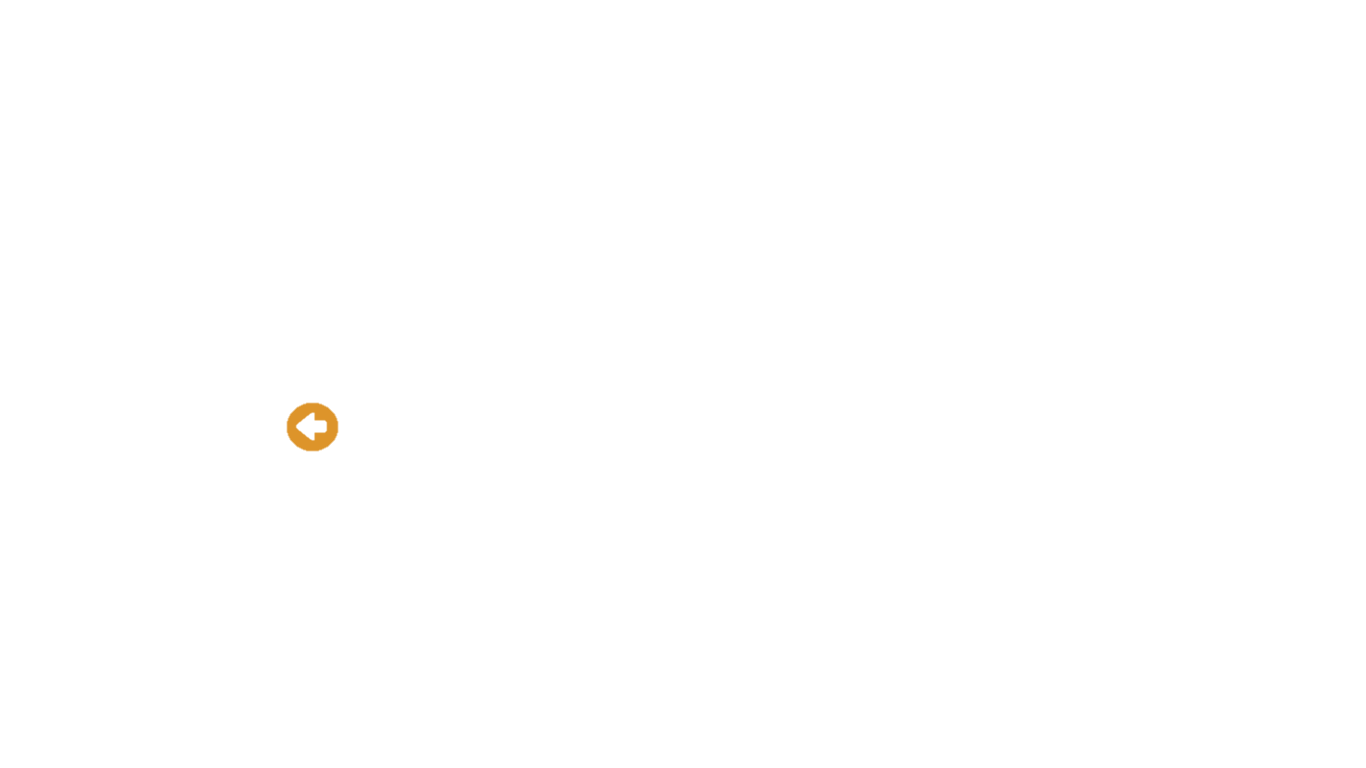 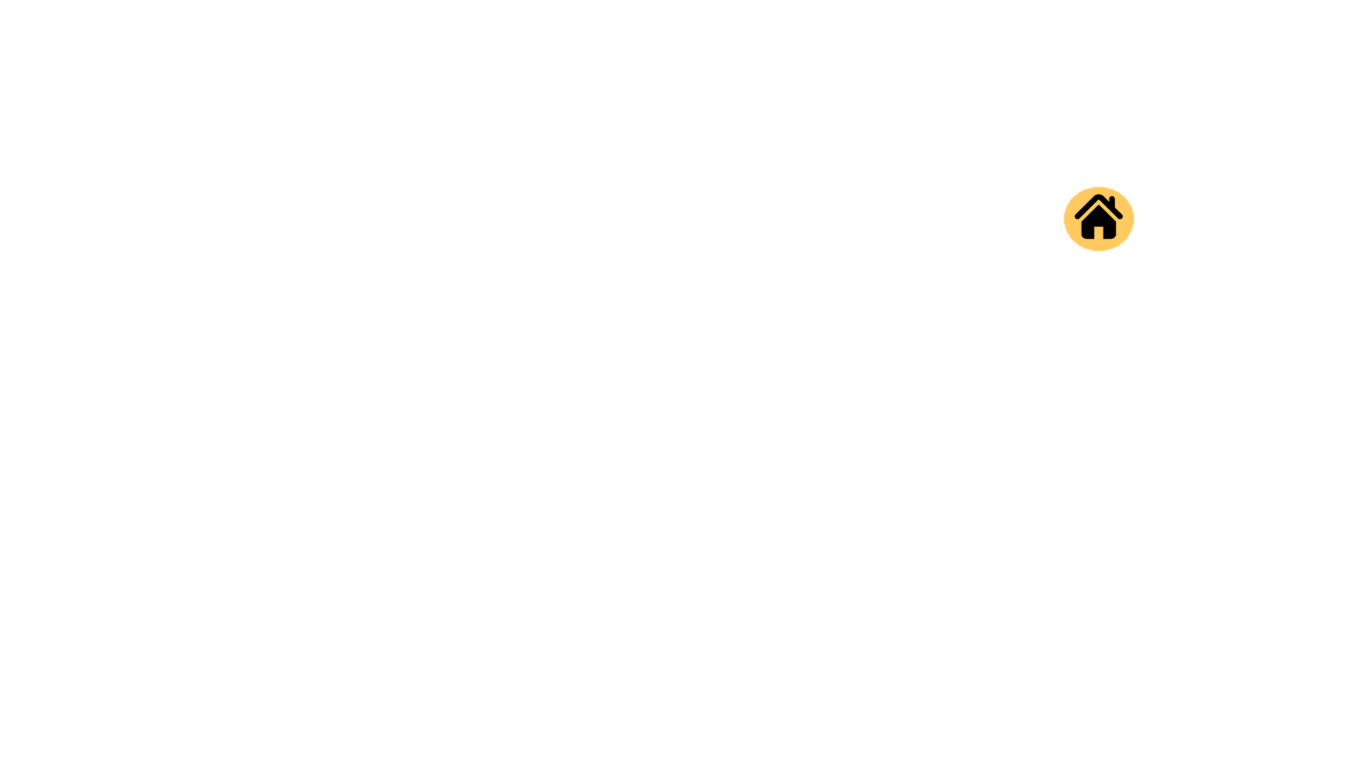 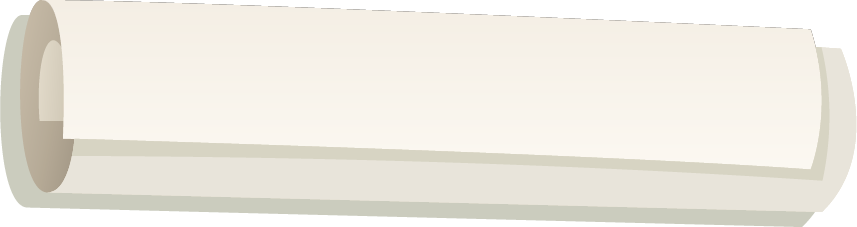 01
Limit di Tak-Hingga
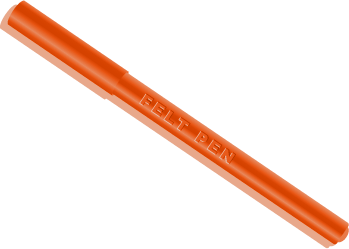 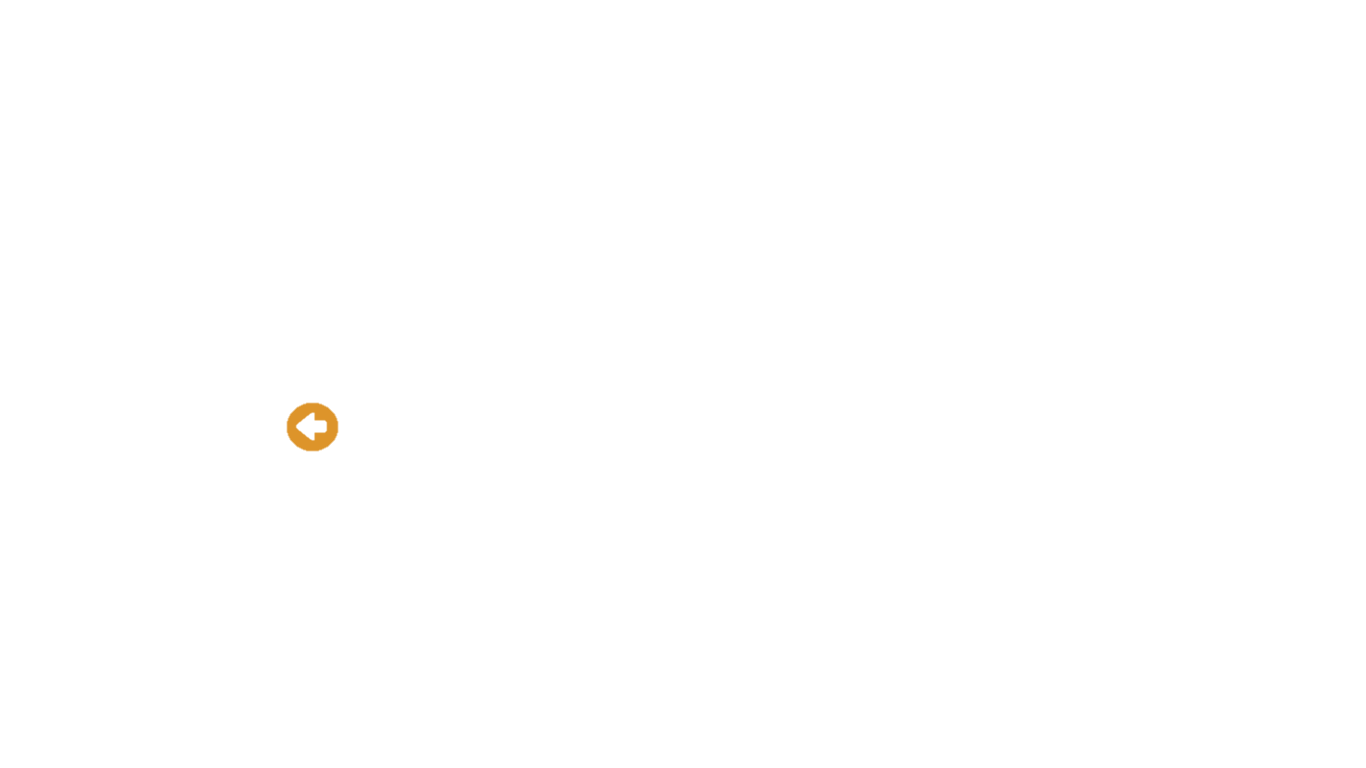 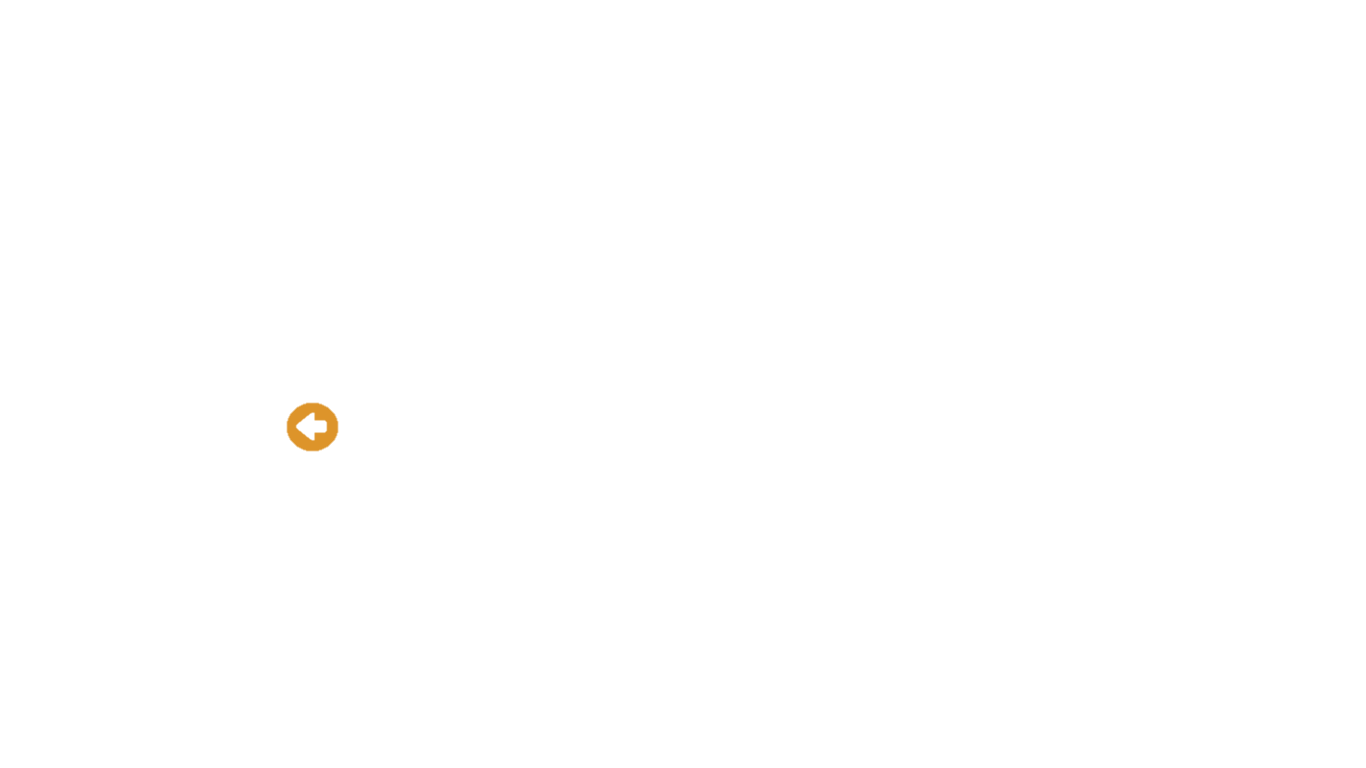 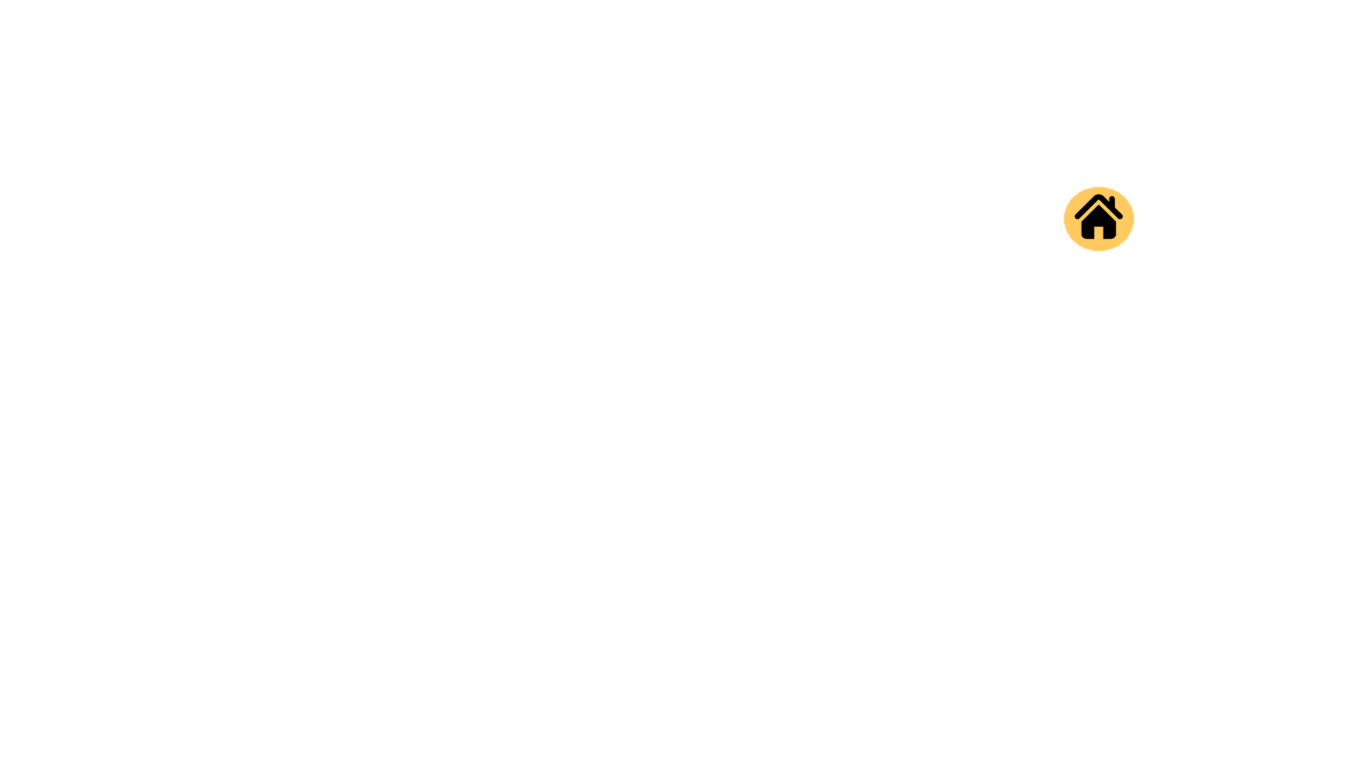 Limit di Tak-Hingga
Definisi Presisi Limit
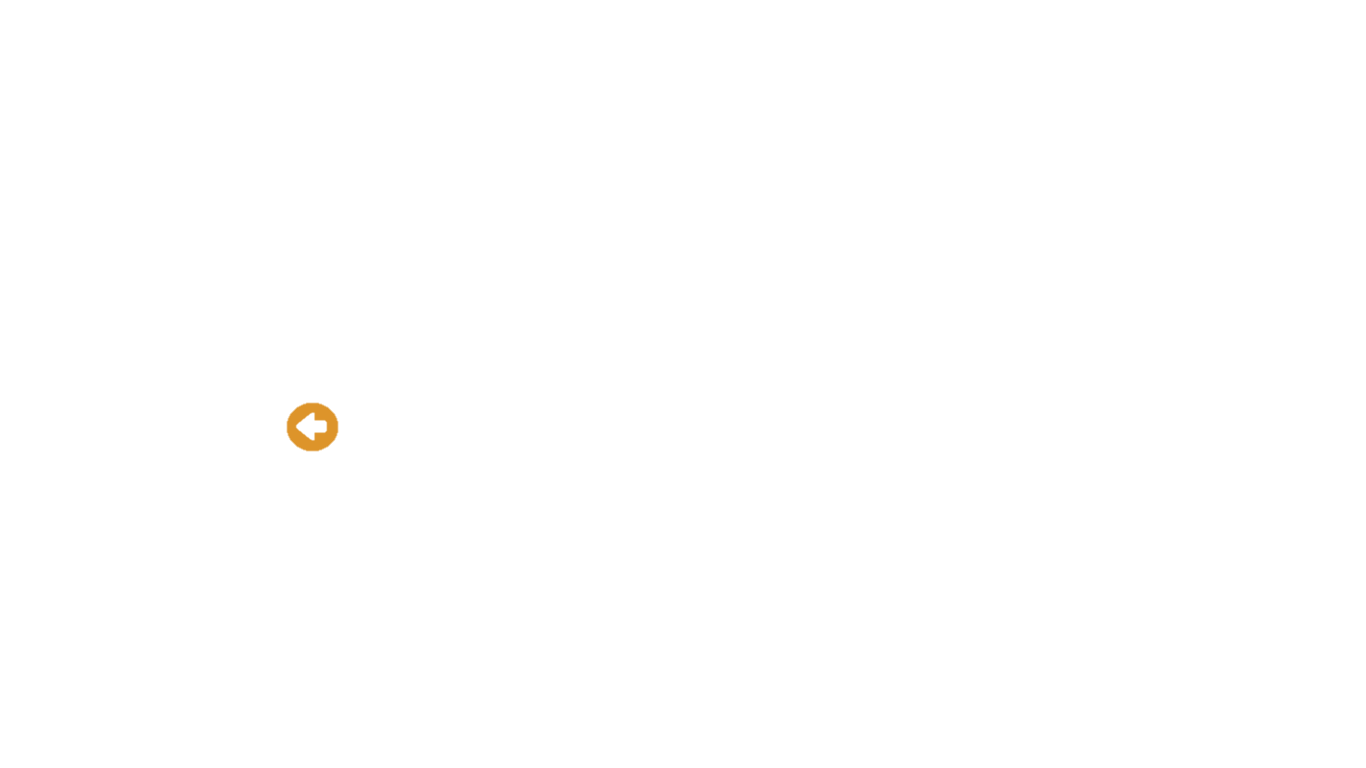 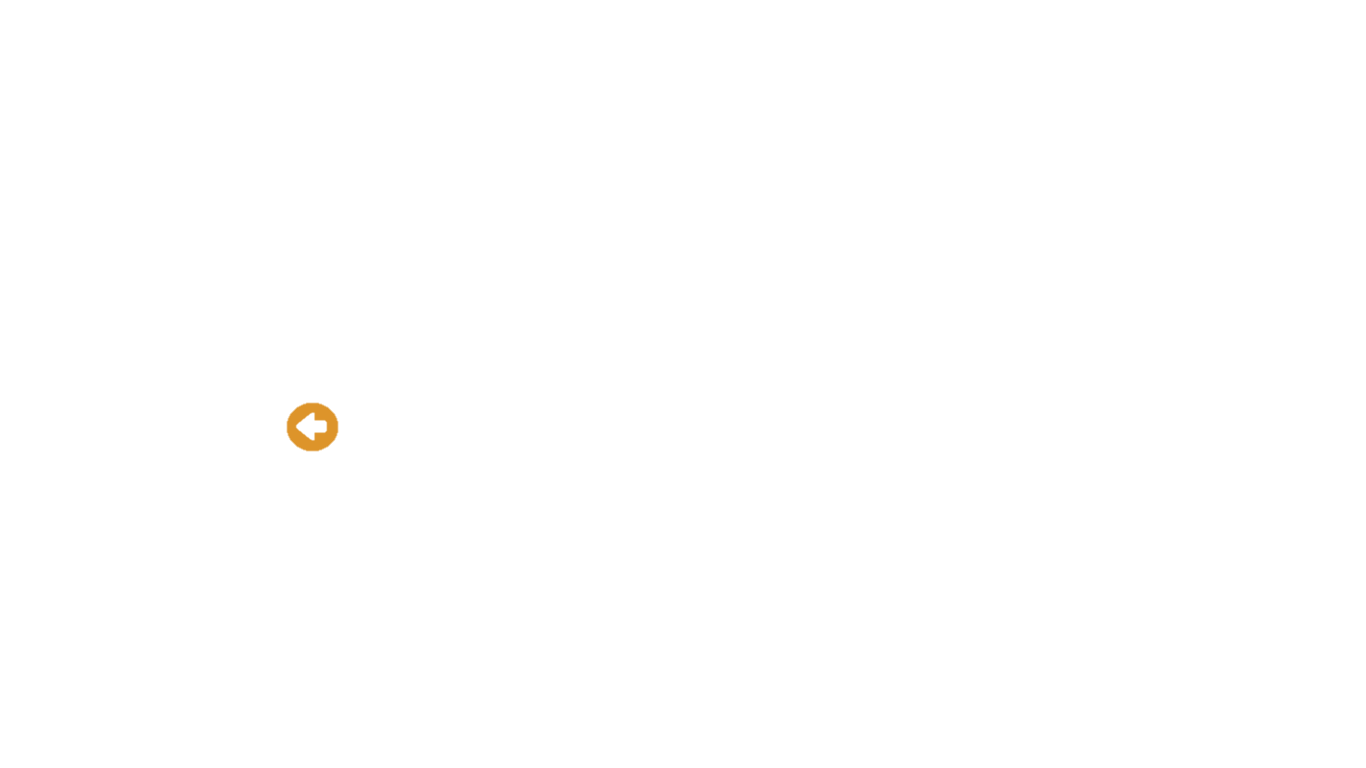 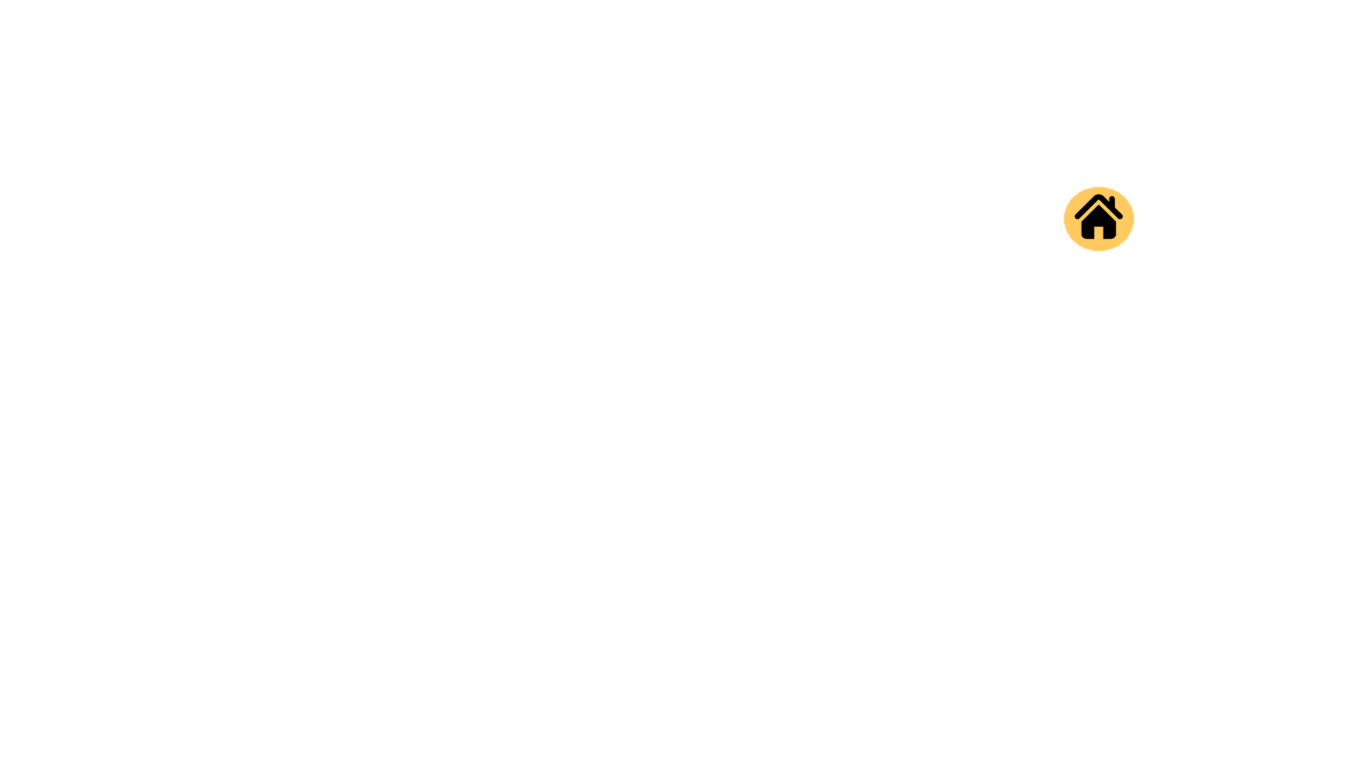 Limit di Tak-Hingga
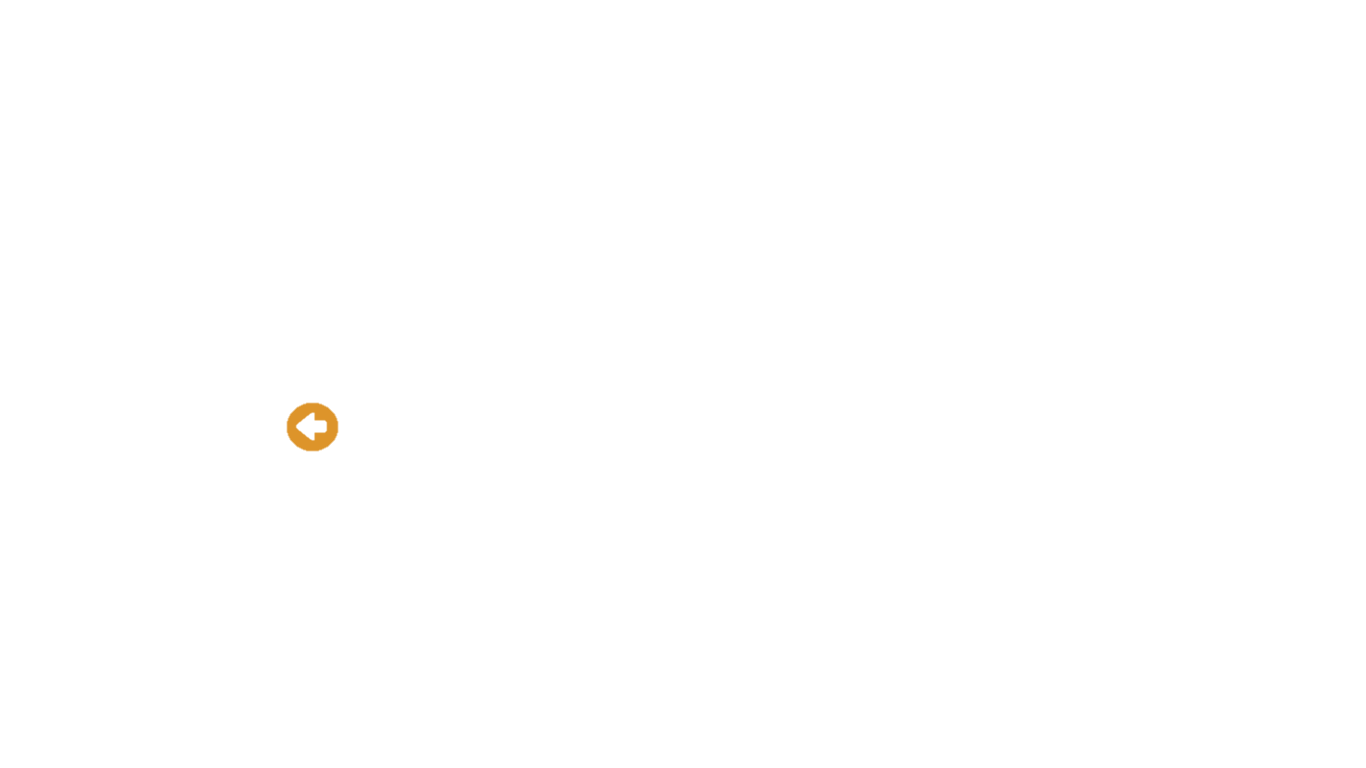 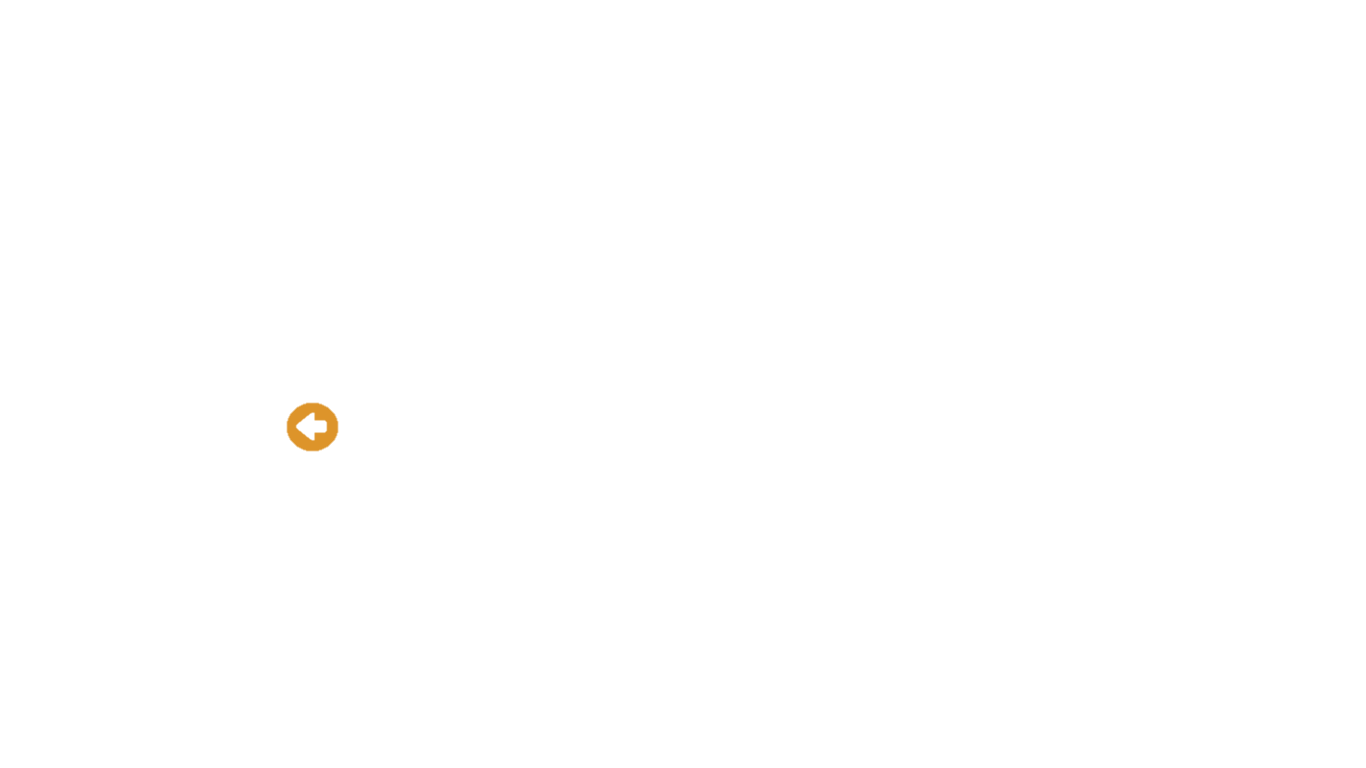 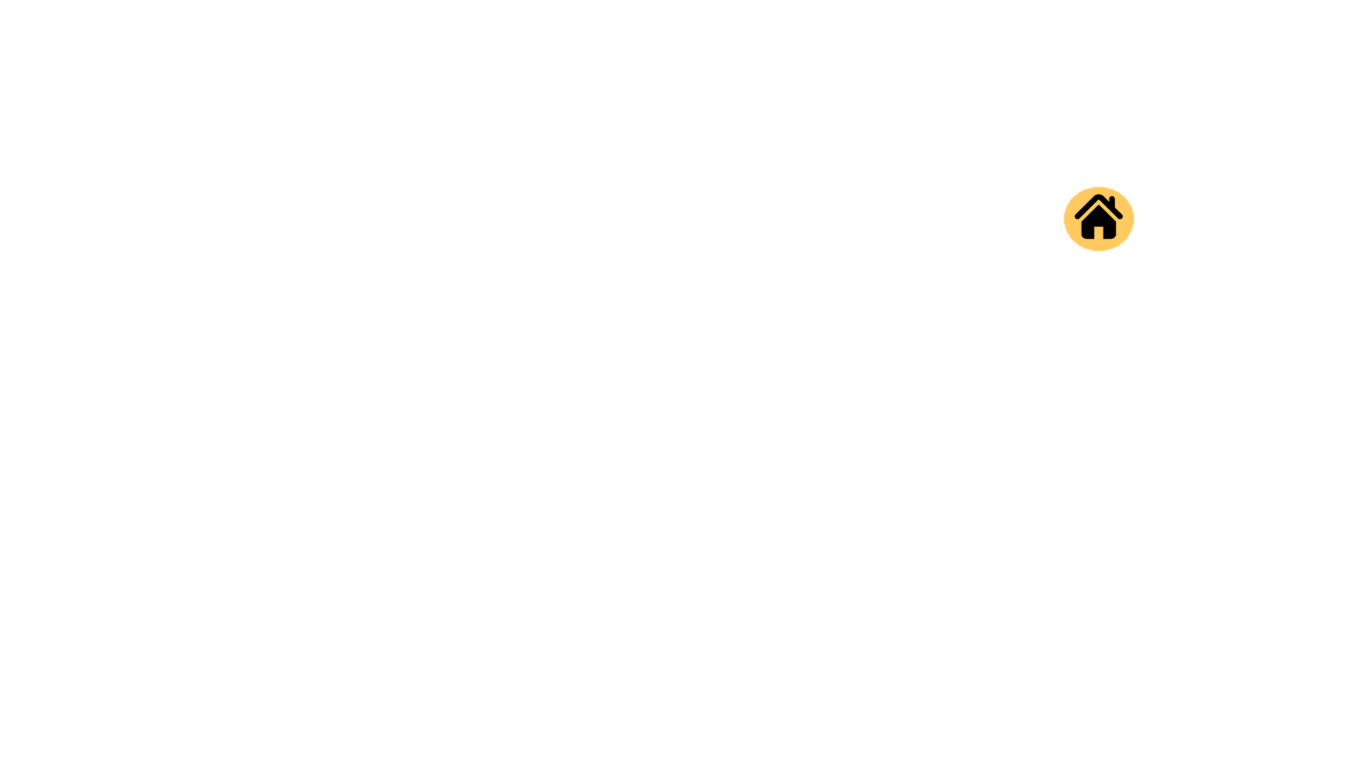 Limit di Tak-Hingga
Contoh Soal 1
Contoh Soal 2
Penyelesaian
Penyelesaian
Bukti dari pernyataan yang kedua serupa
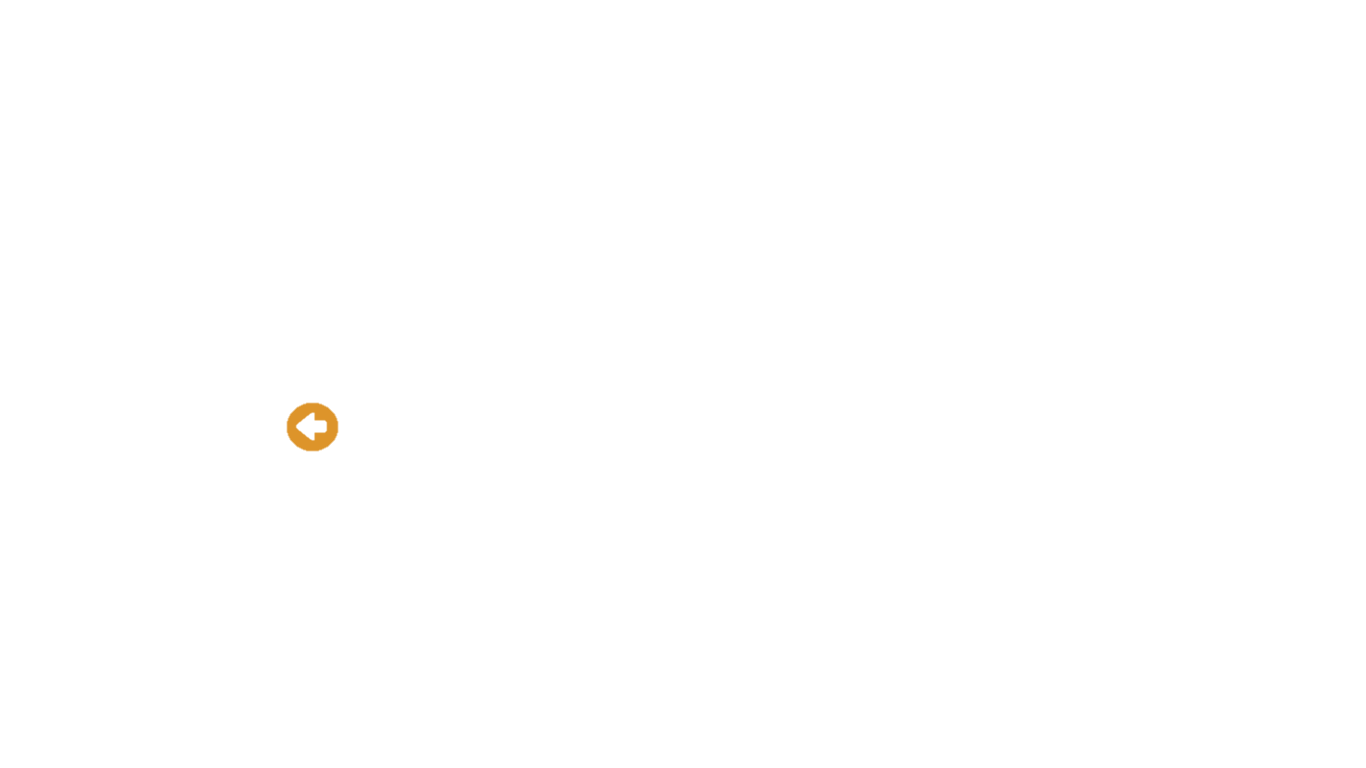 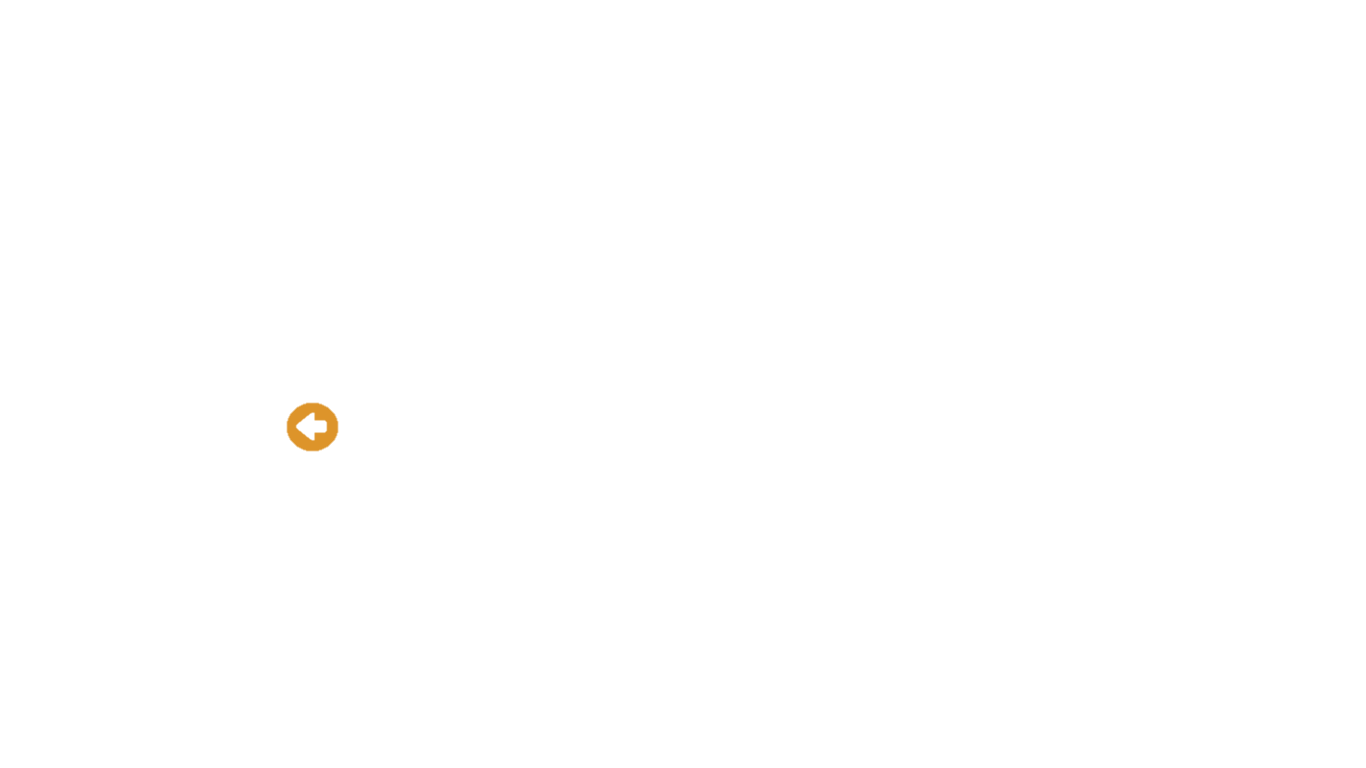 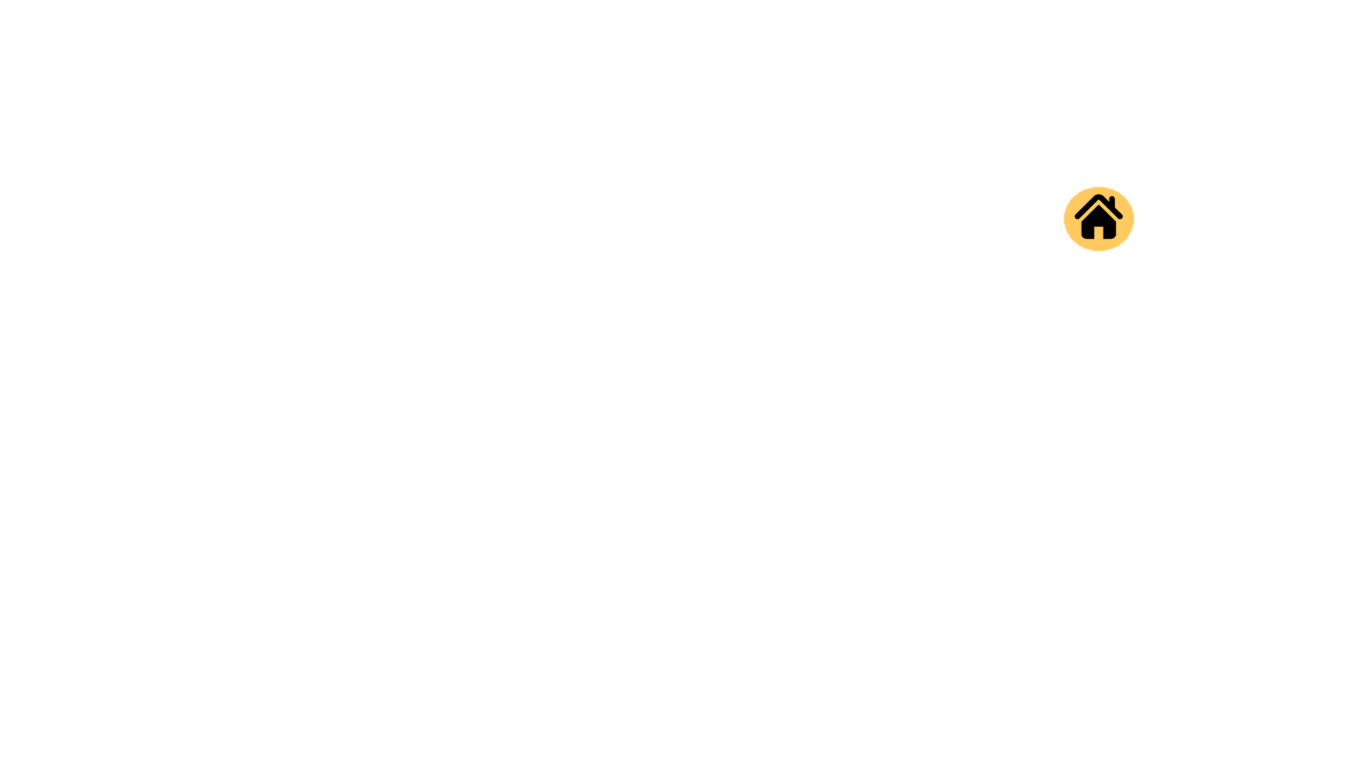 Limit di Tak-Hingga
Contoh Soal 3
Penyelesaian
Limit Barisan
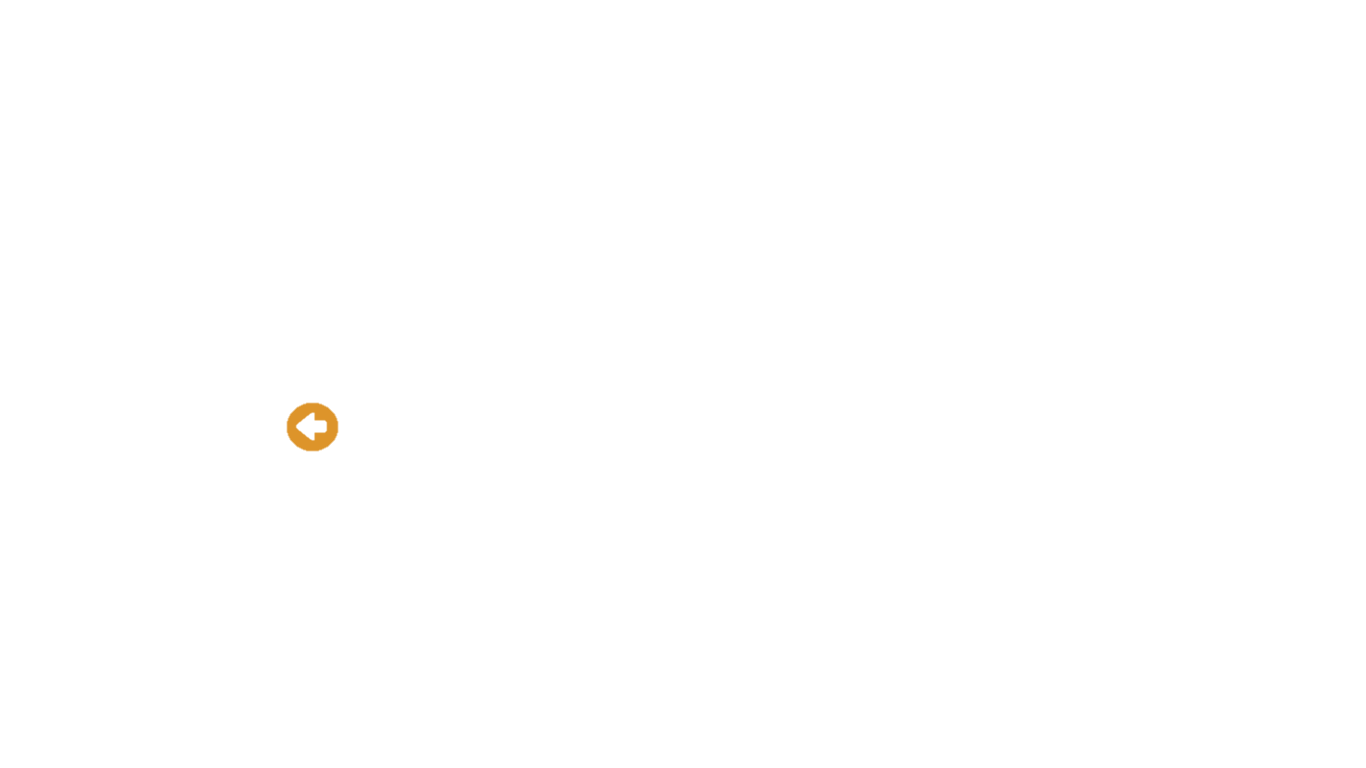 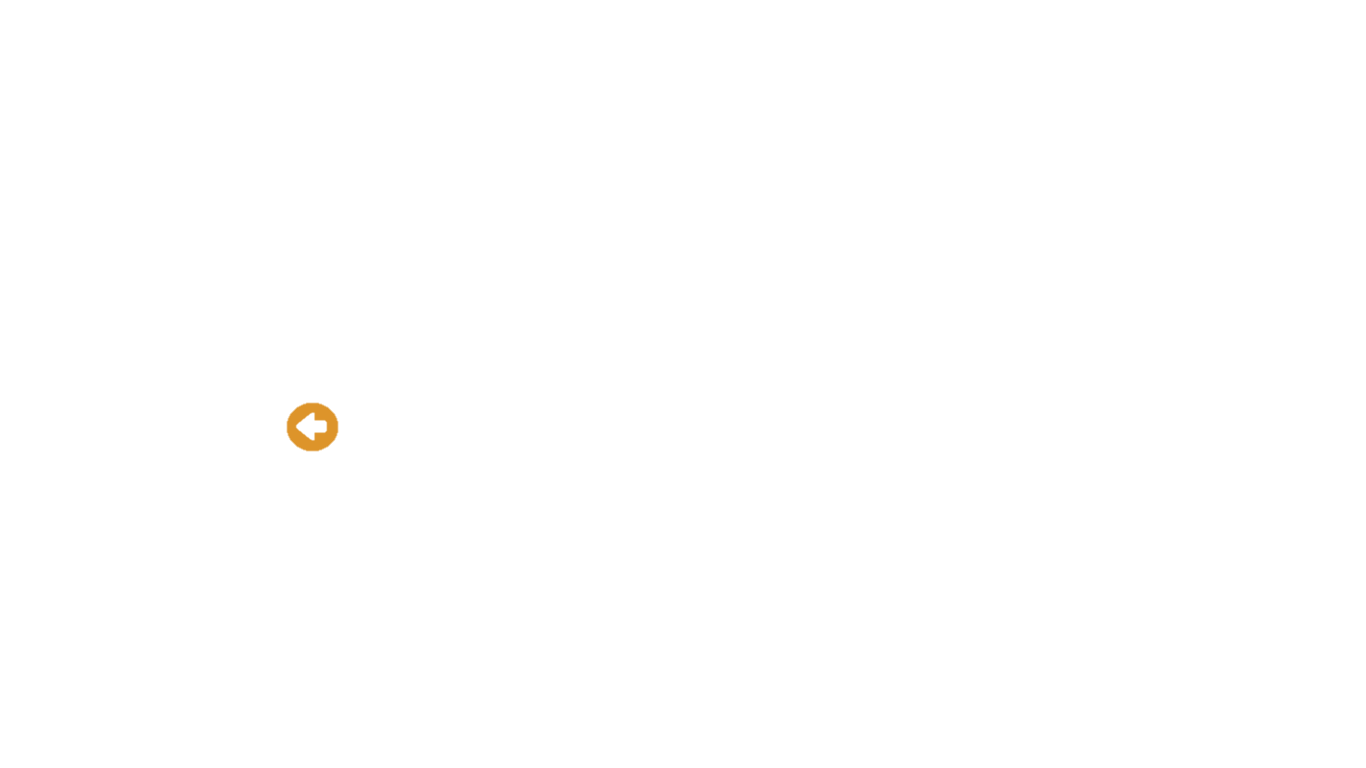 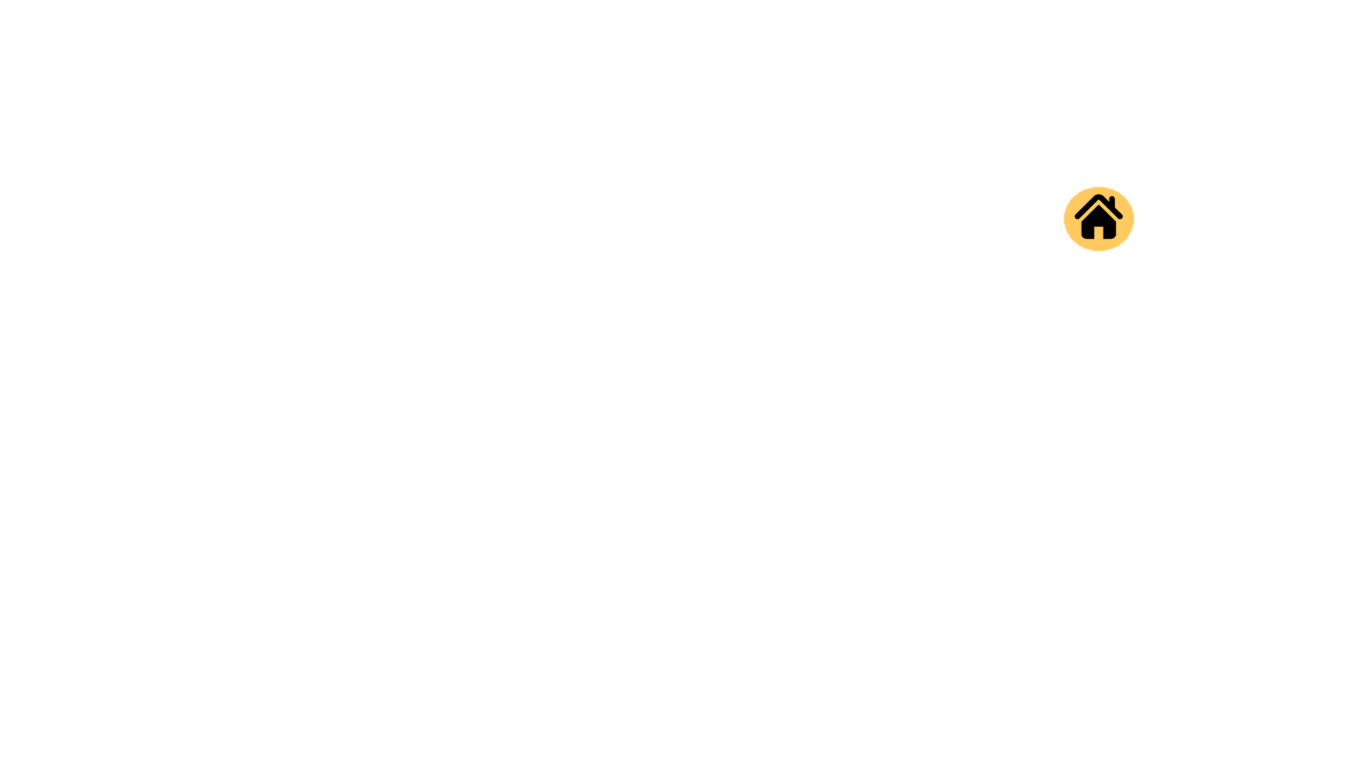 Limit di Tak-Hingga
Limit Barisan
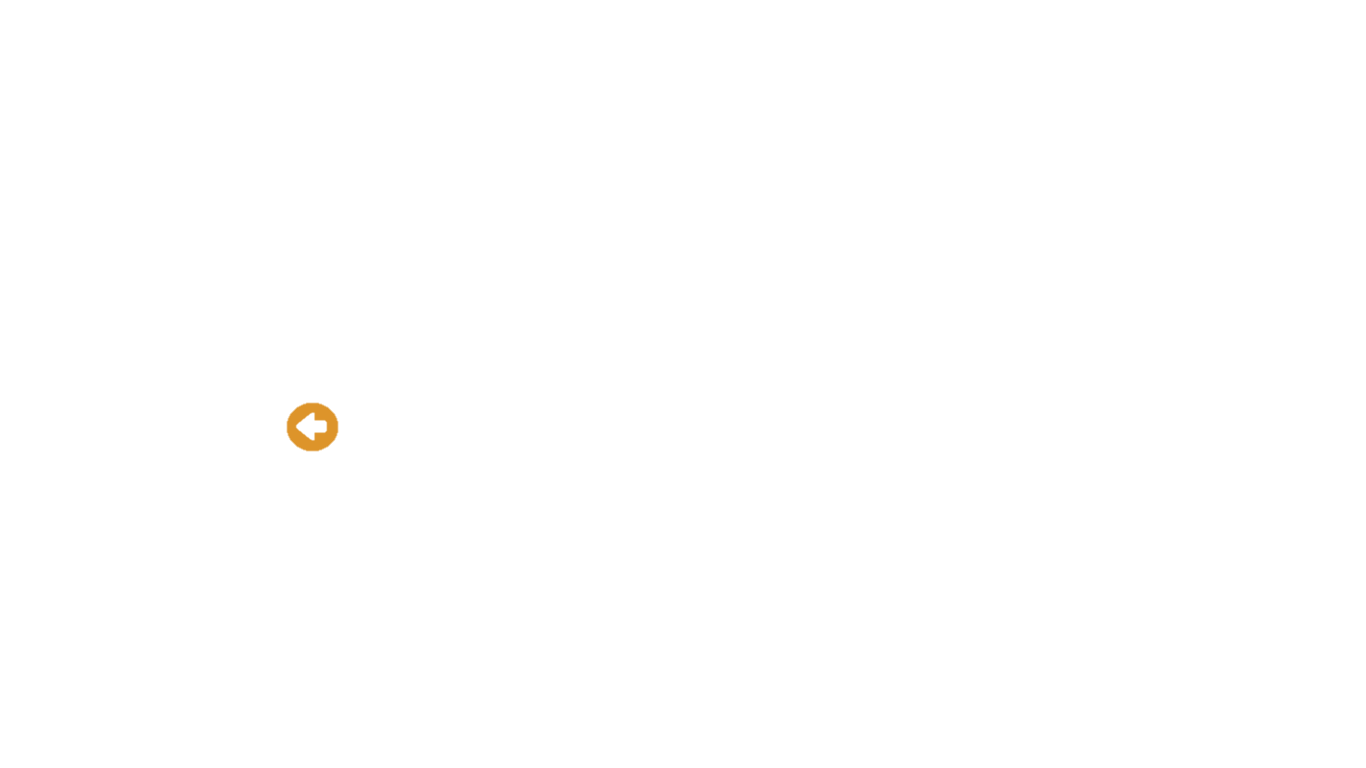 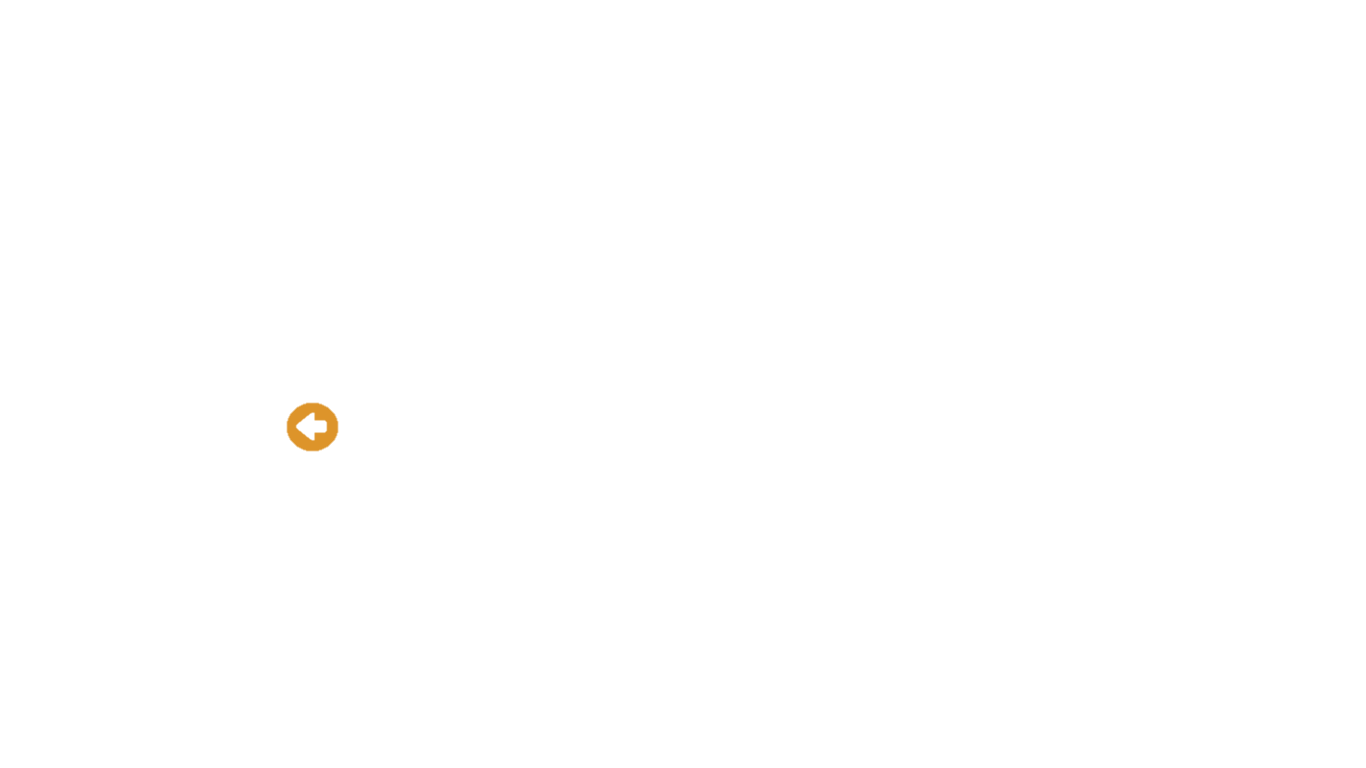 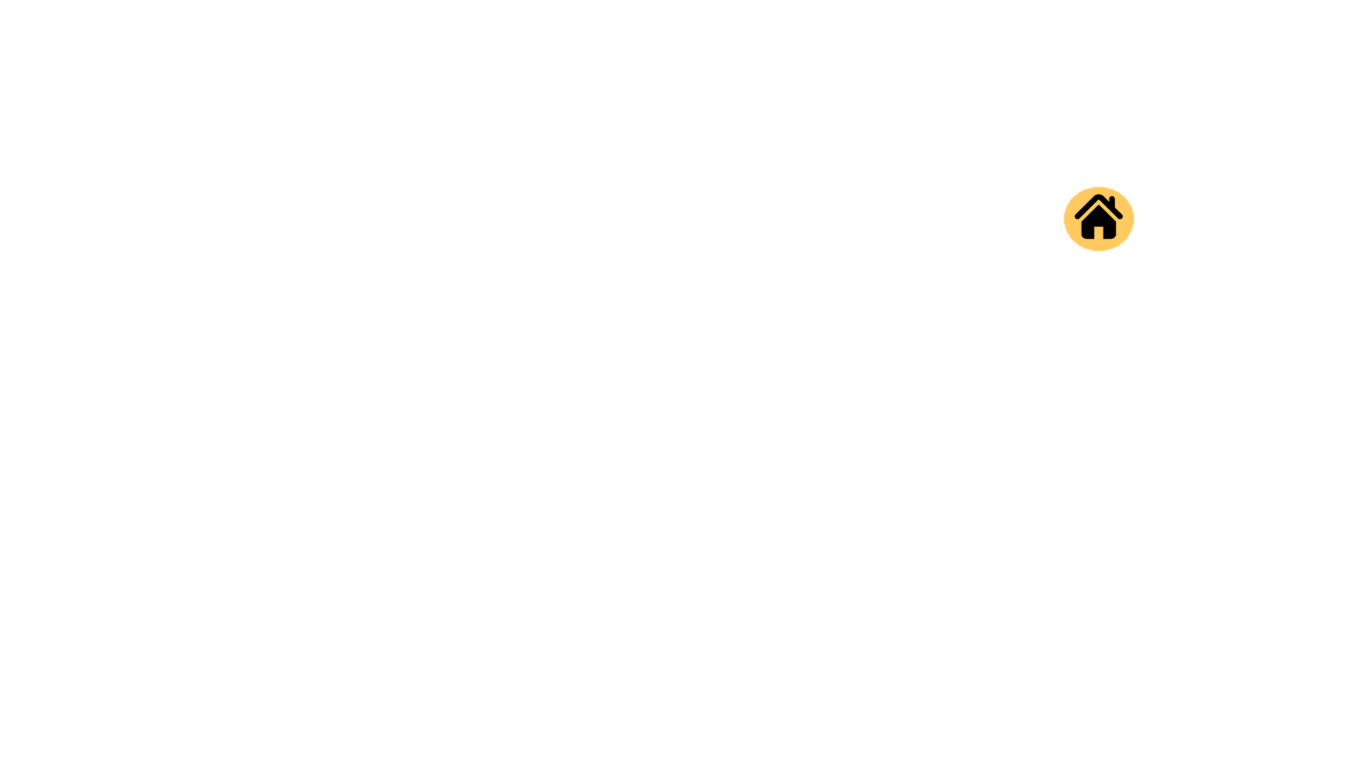 Limit di Tak-Hingga
Contoh Soal 4
Penyelesaian
Dengan menerapkan Teorema Limit Utama
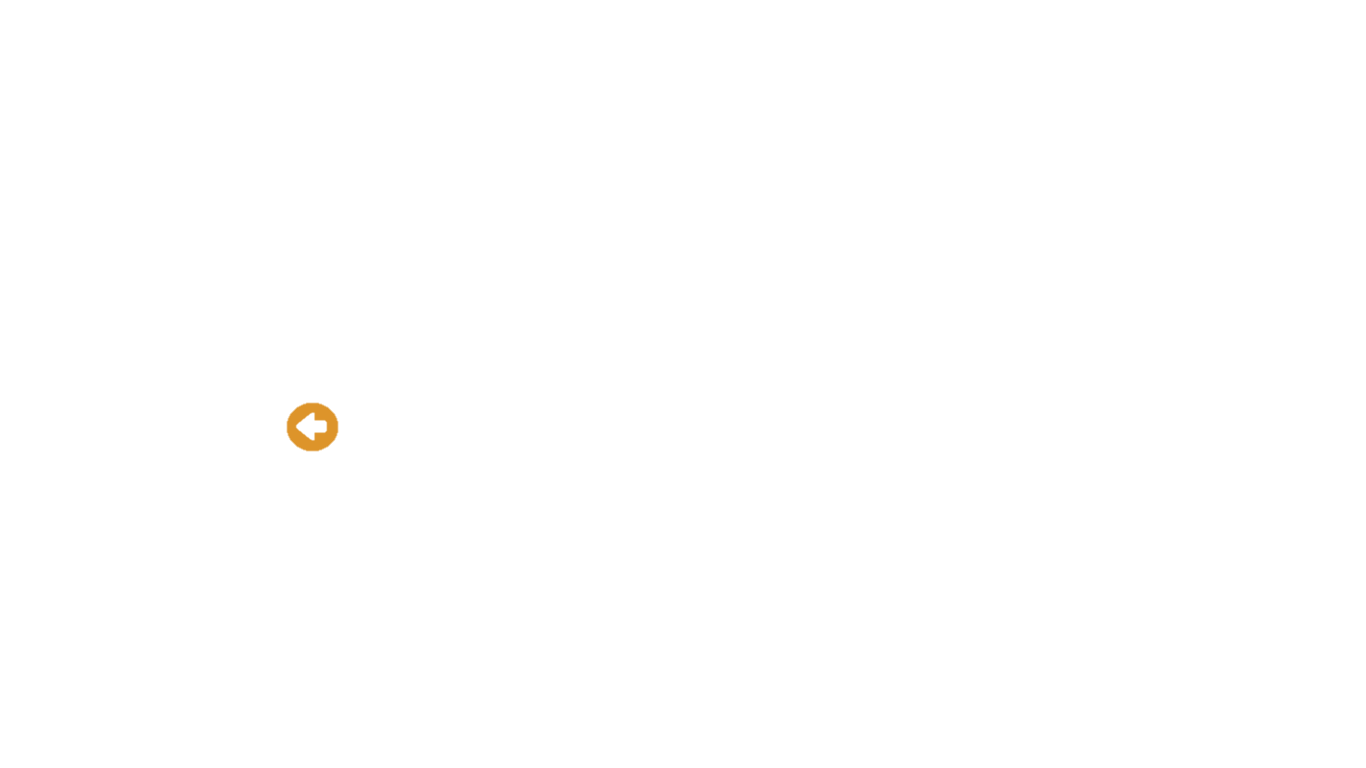 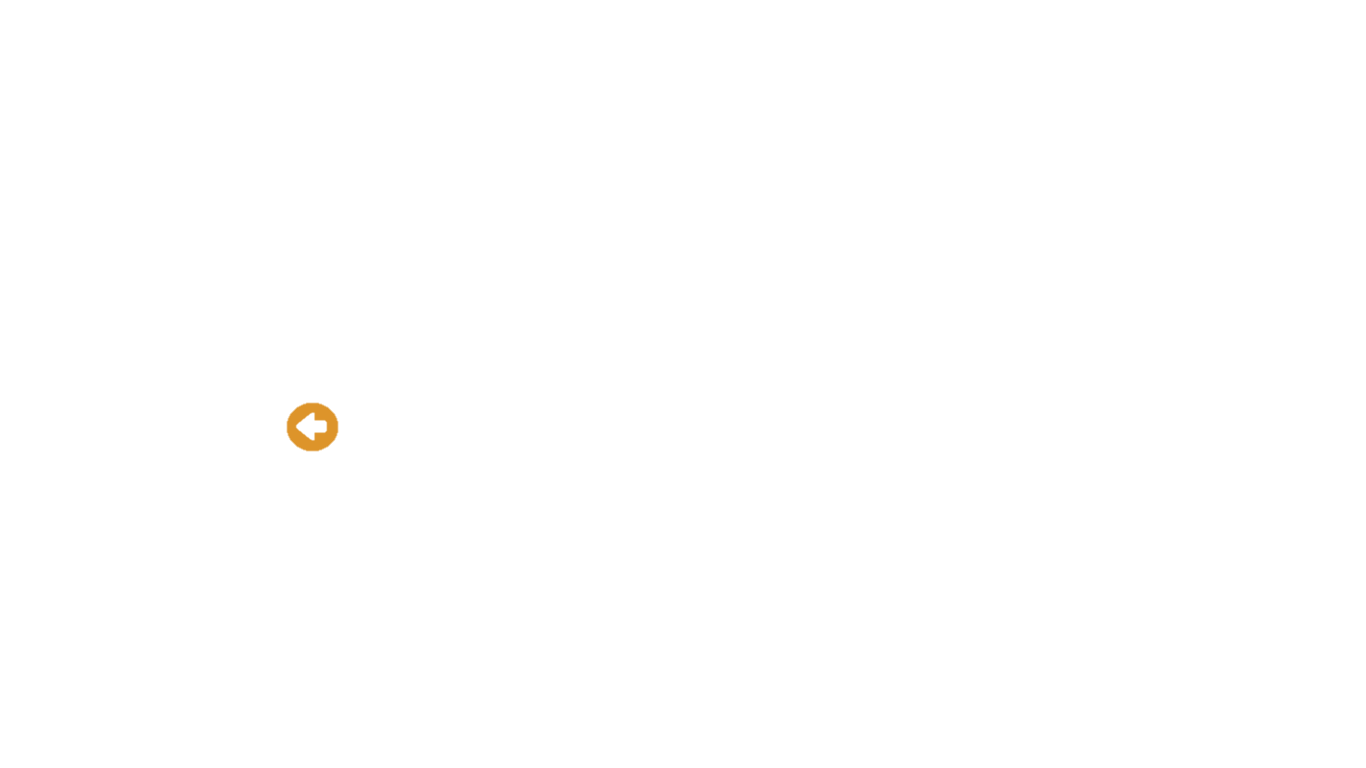 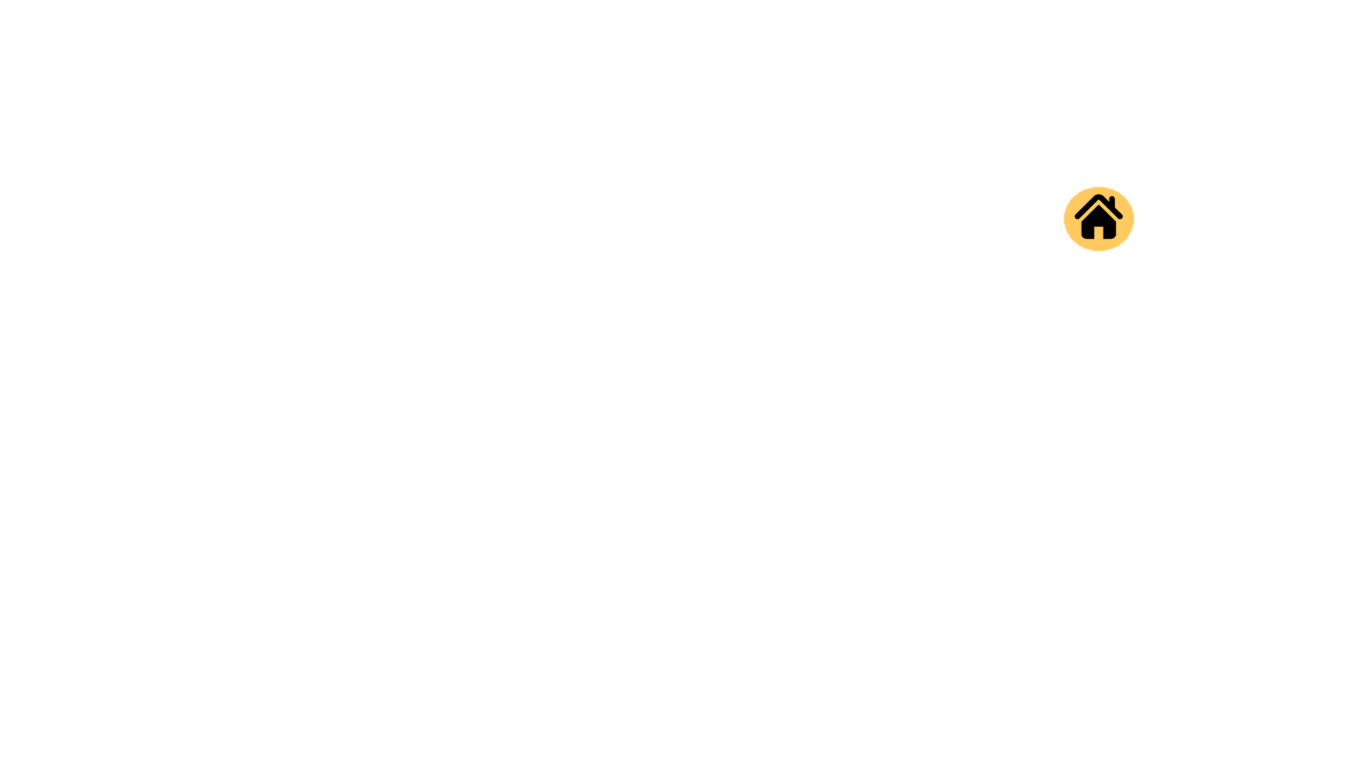 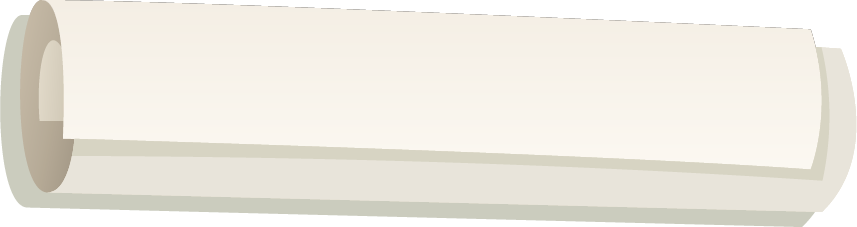 Limit Tak Berhingga
02
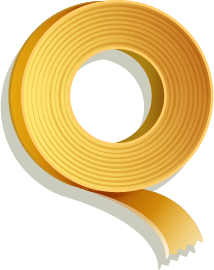 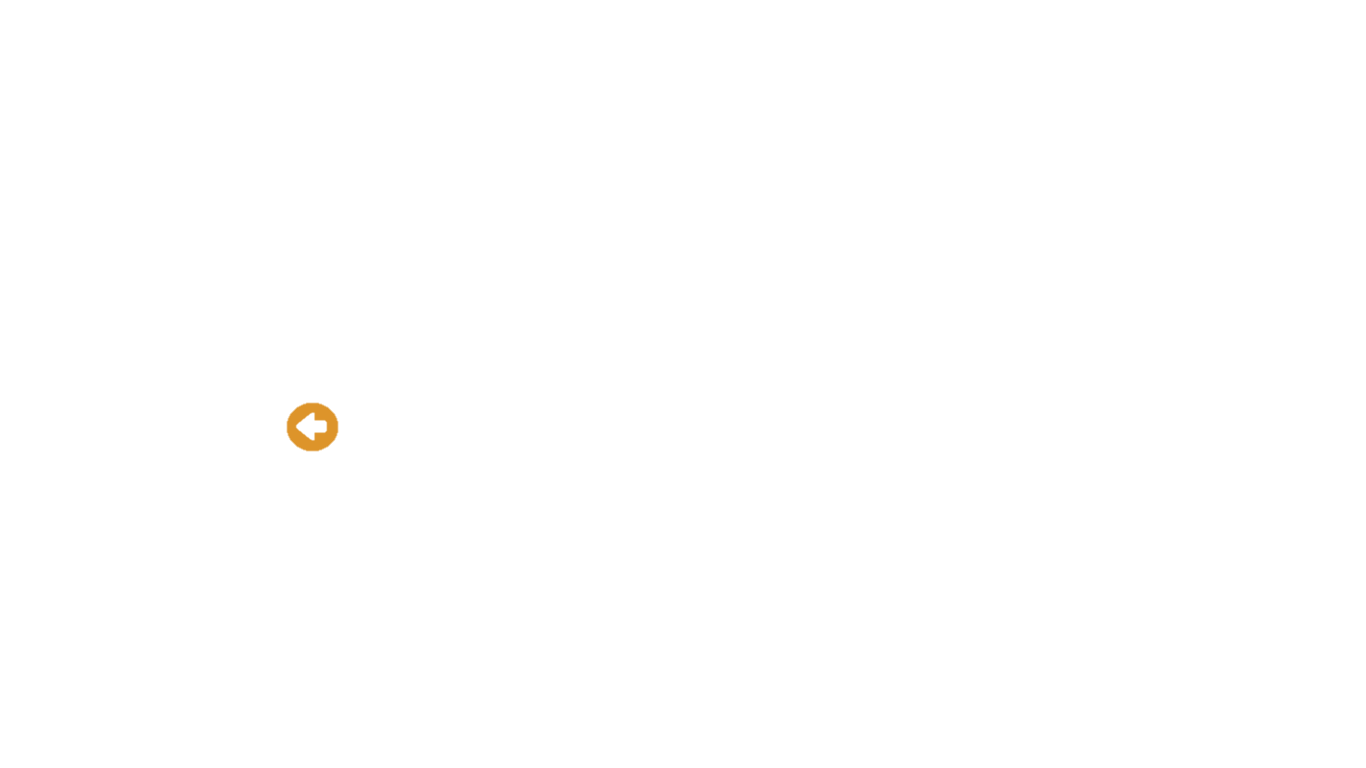 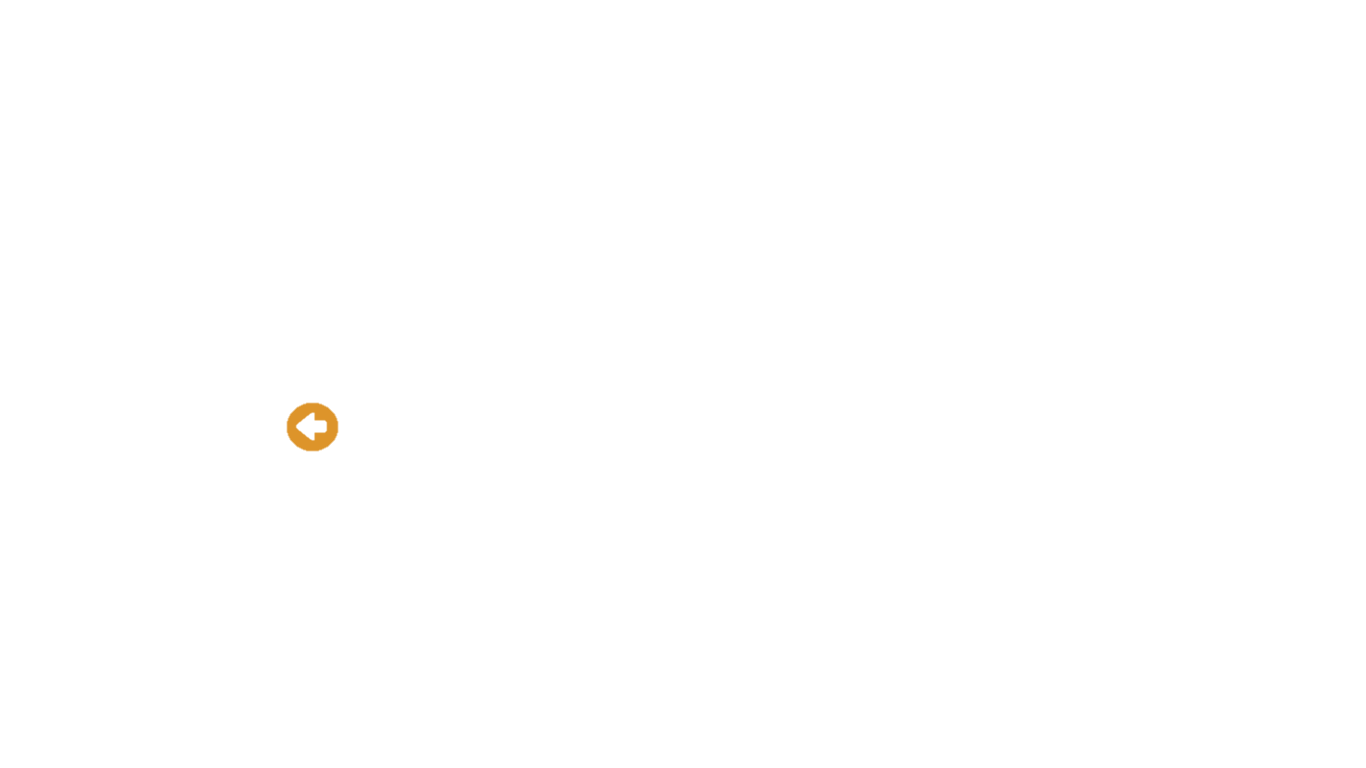 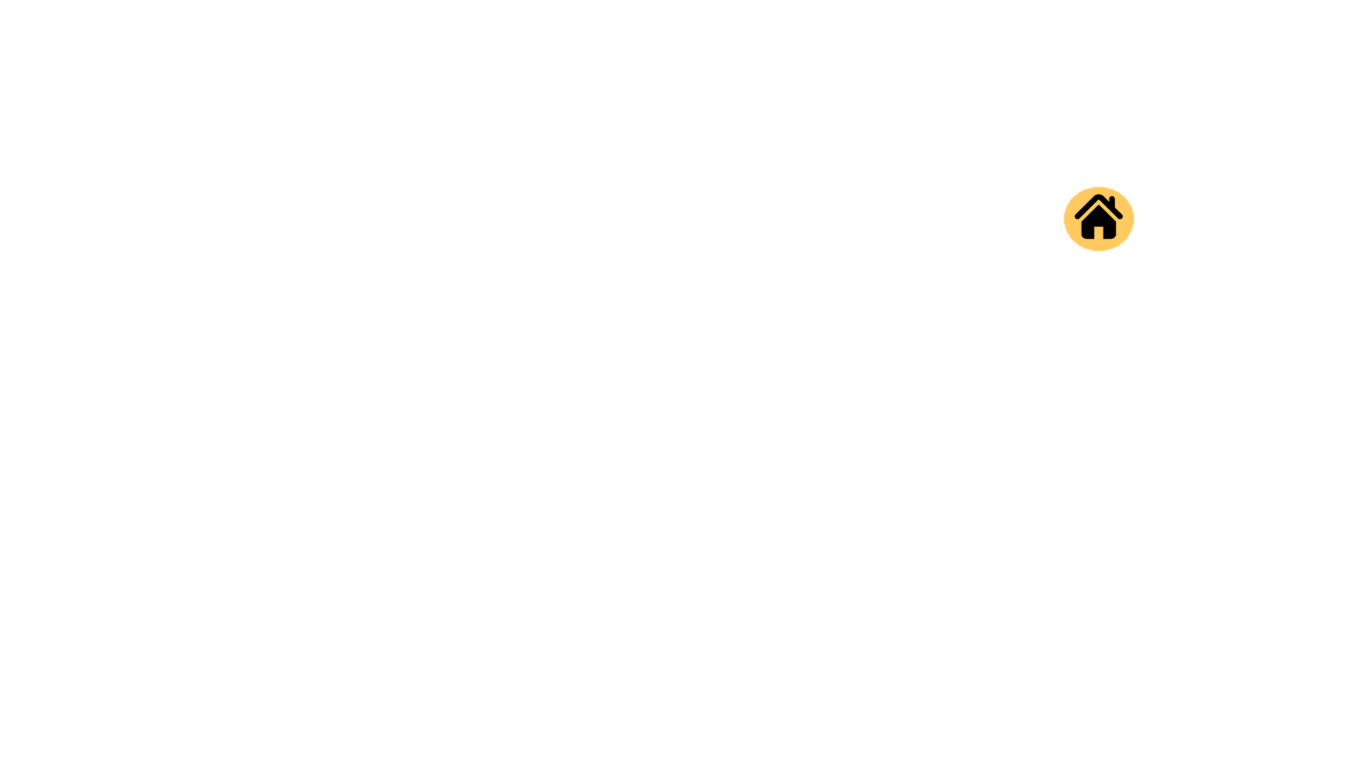 Limit Tak Berhingga
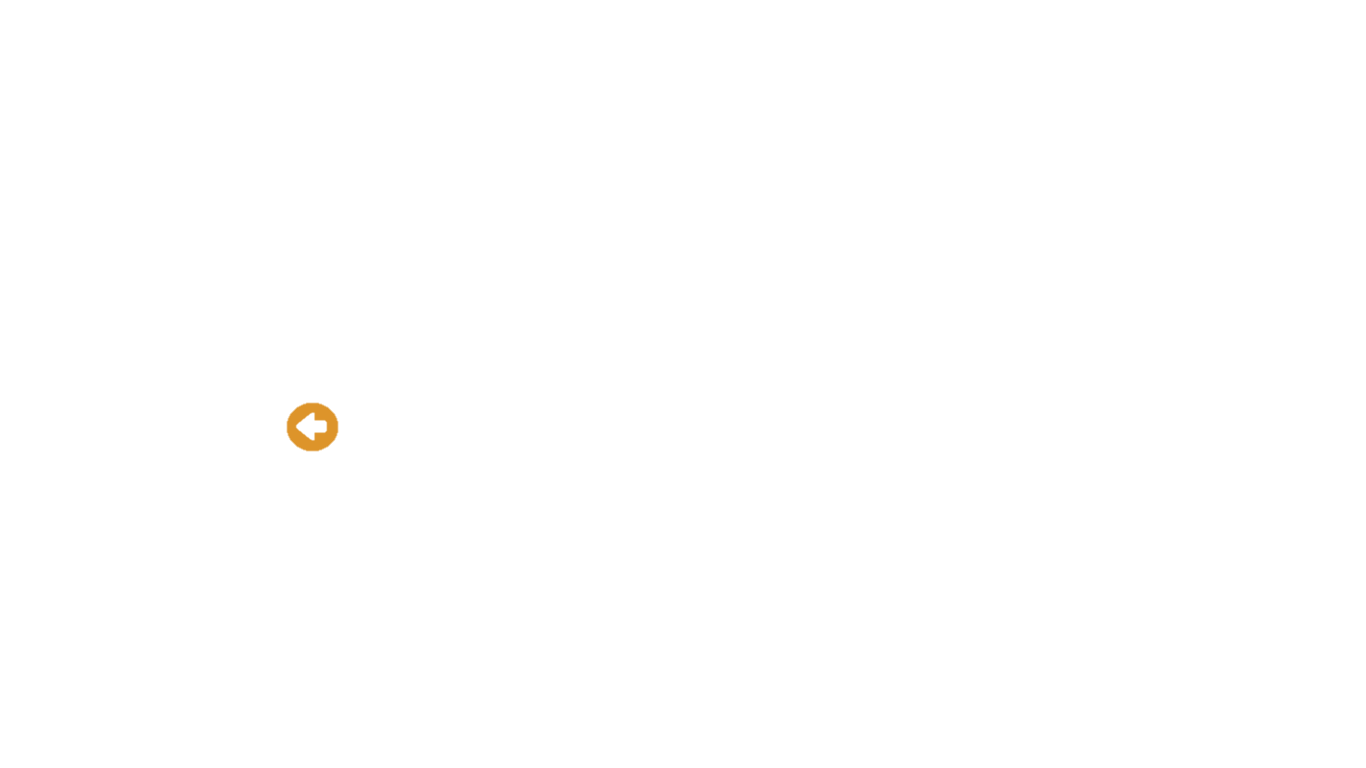 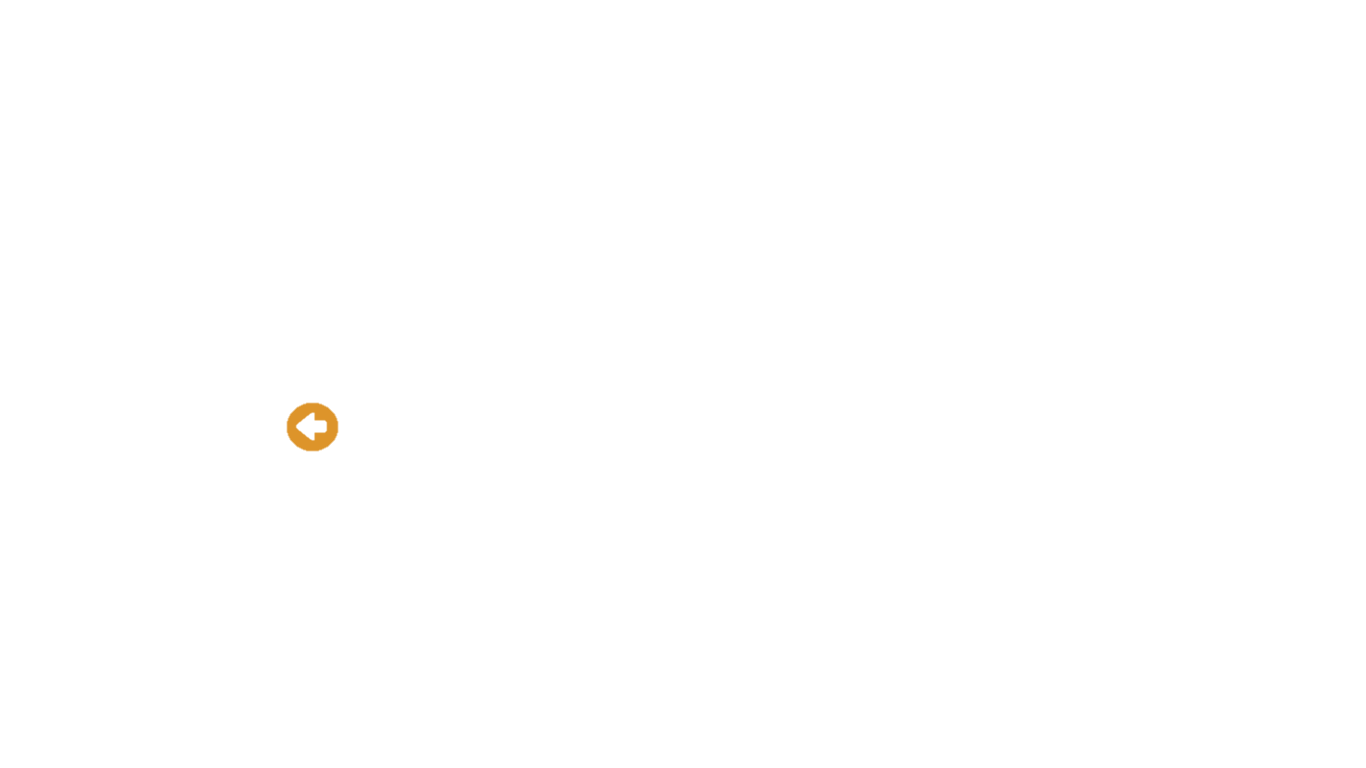 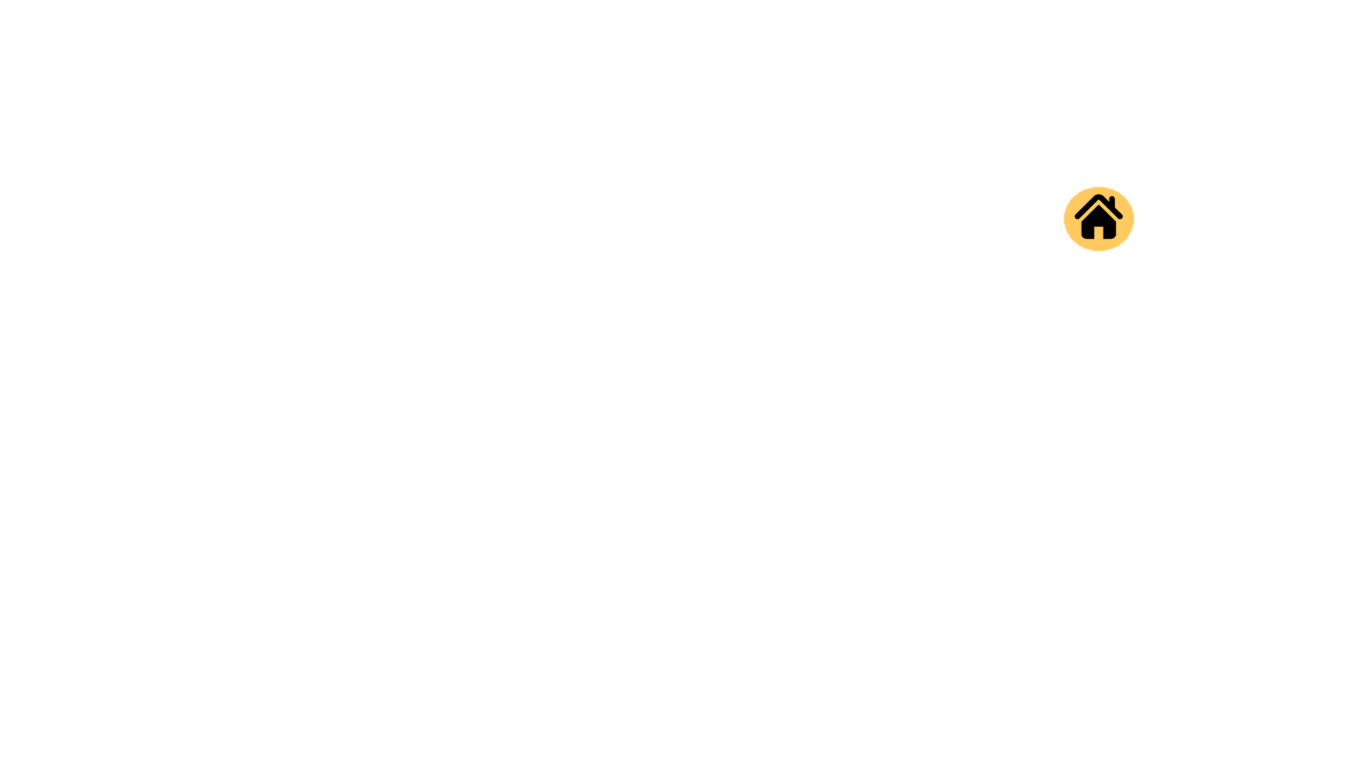 Limit Tak Berhingga
Contoh Soal 5
Penyelesaian
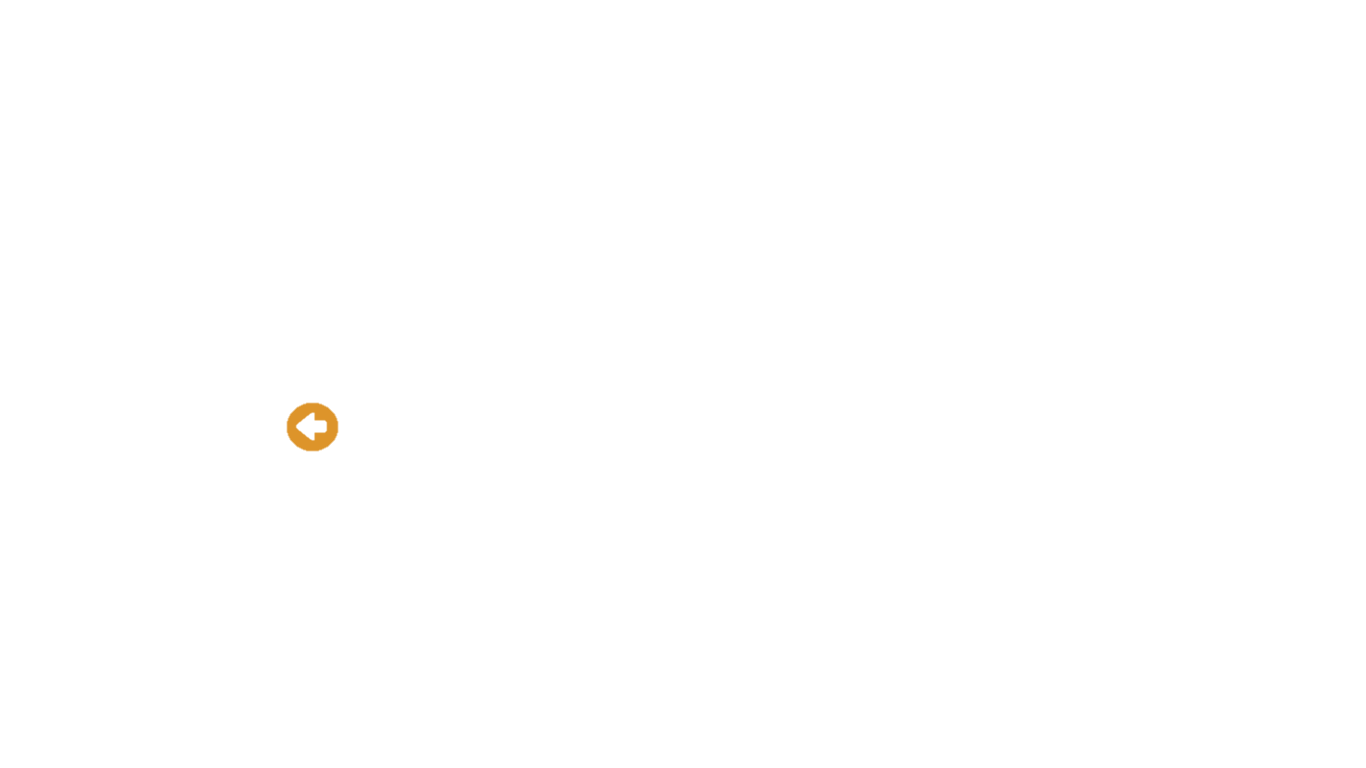 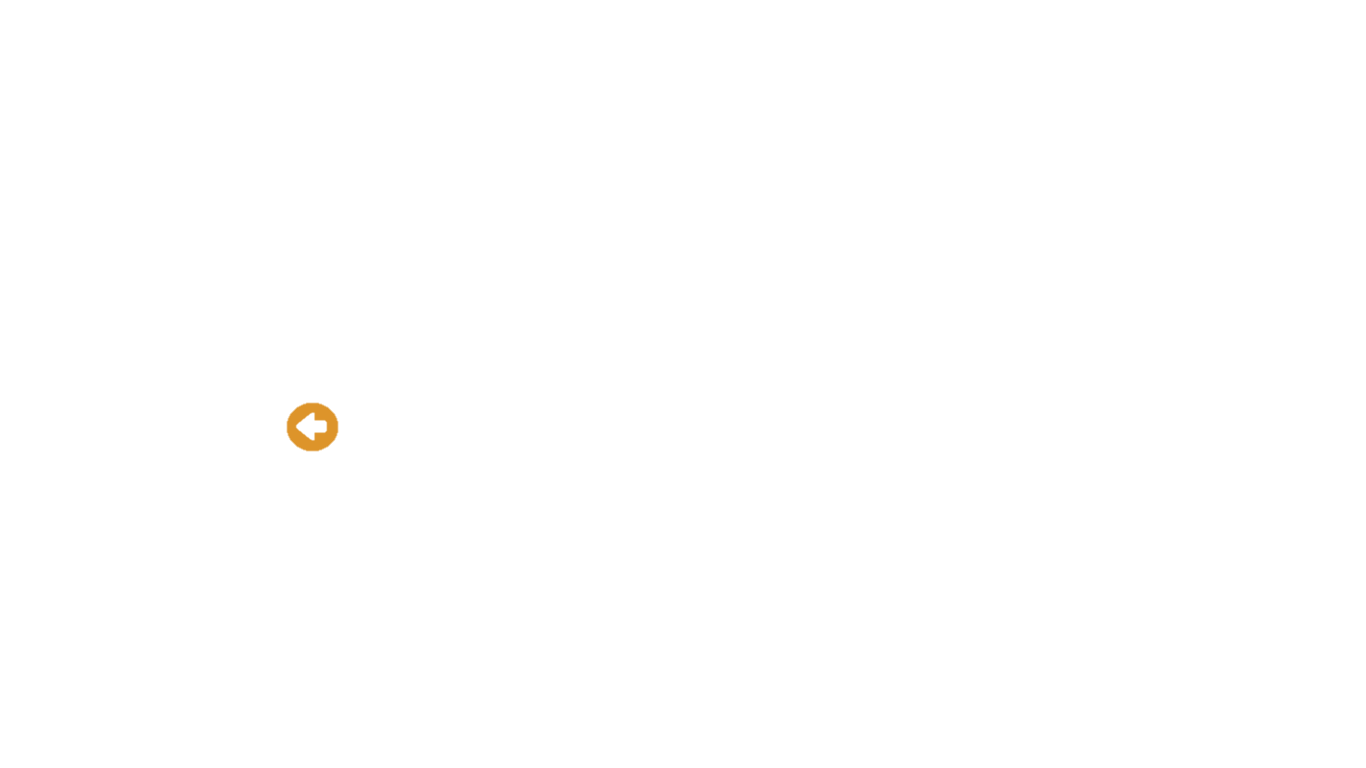 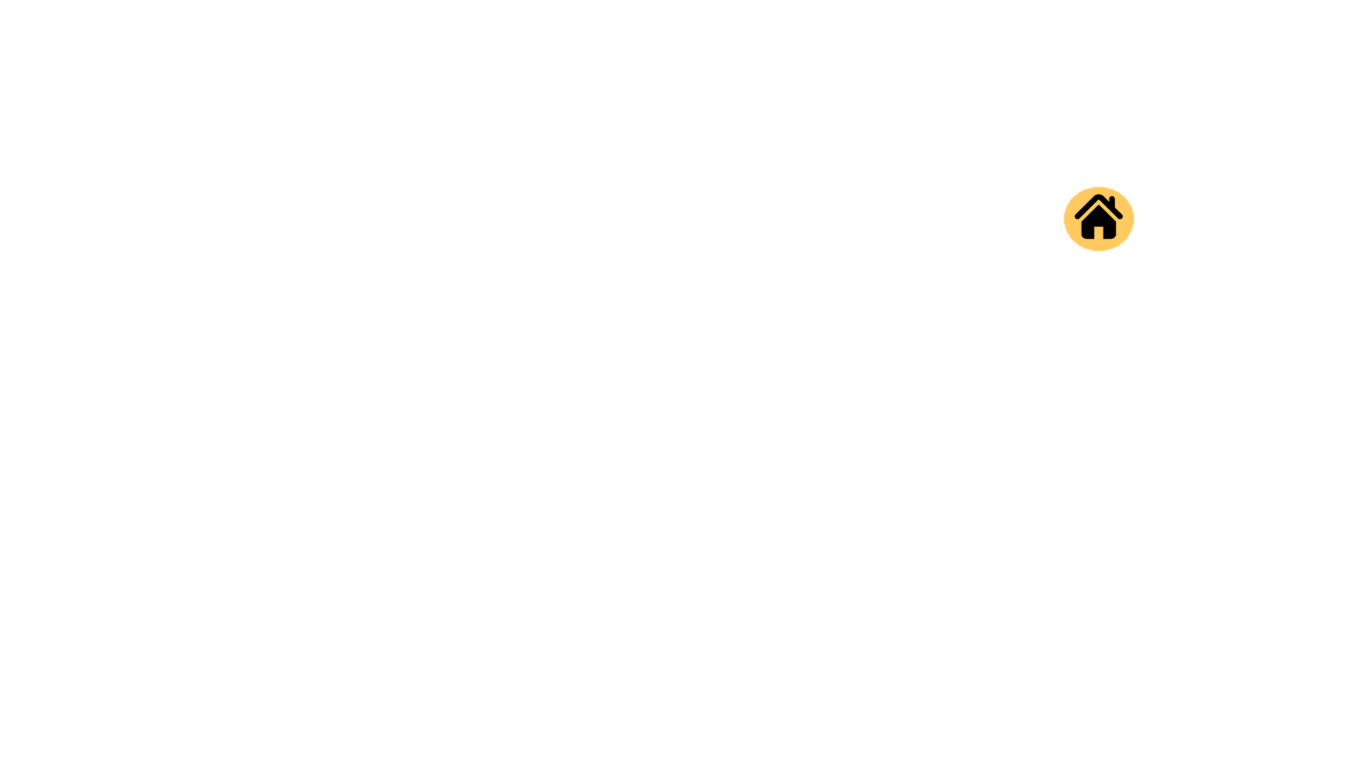 Limit Tak Berhingga
Contoh Soal 6
Penyelesaian
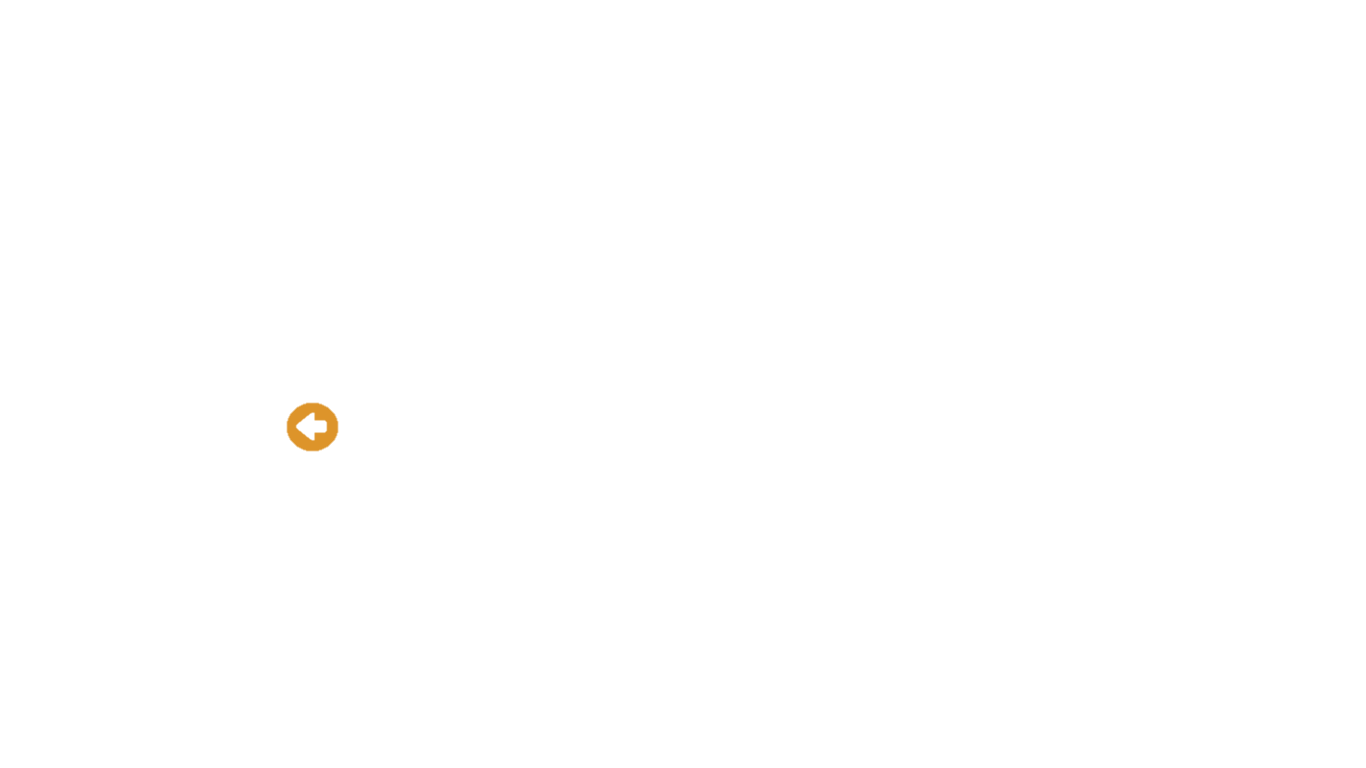 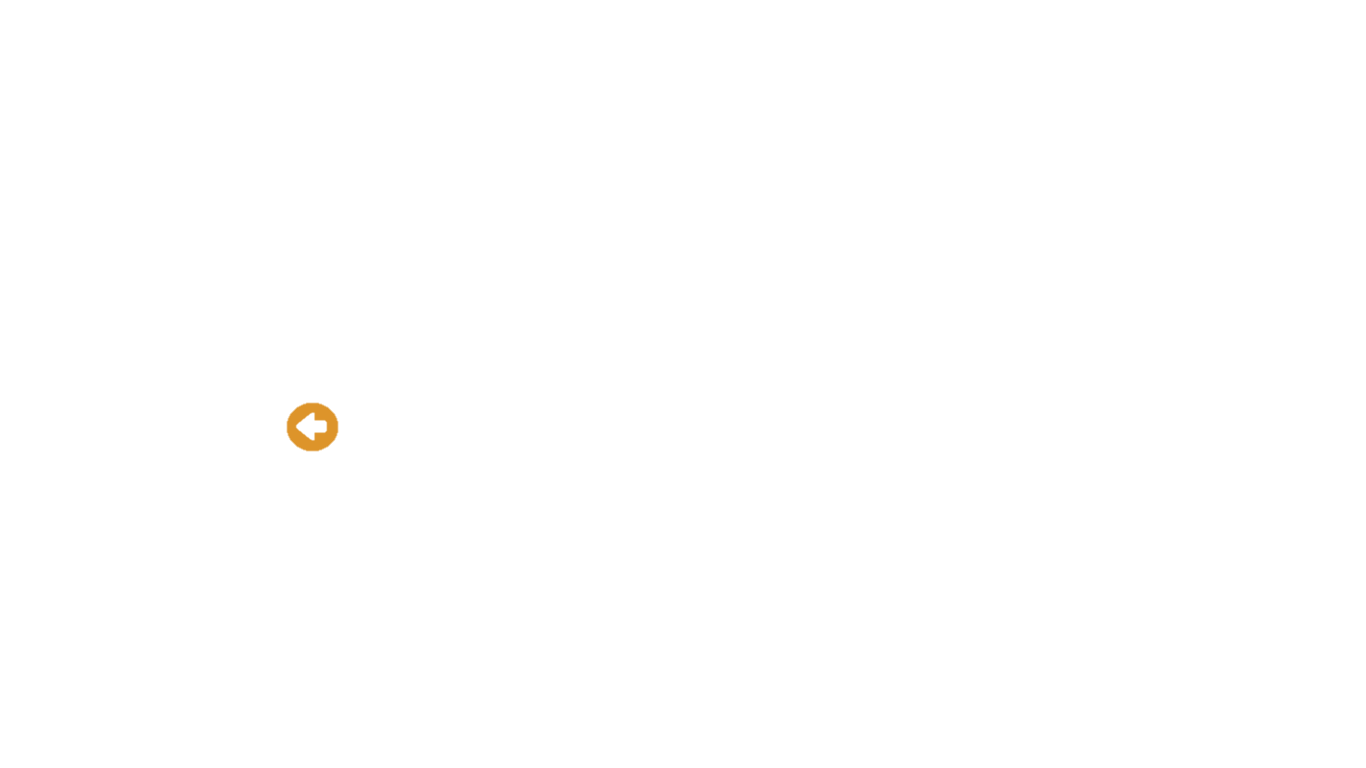 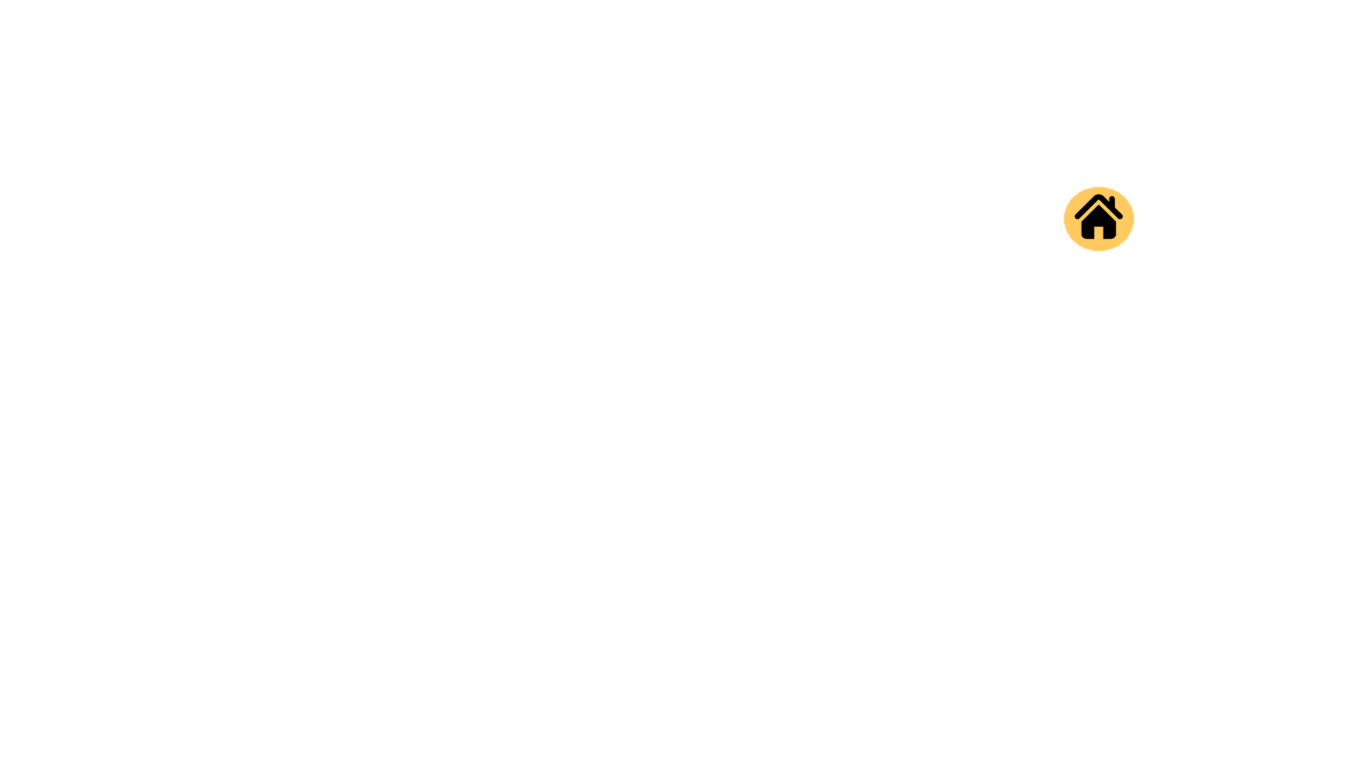 Limit Tak Berhingga
Kaitan Terhadap Asimtot
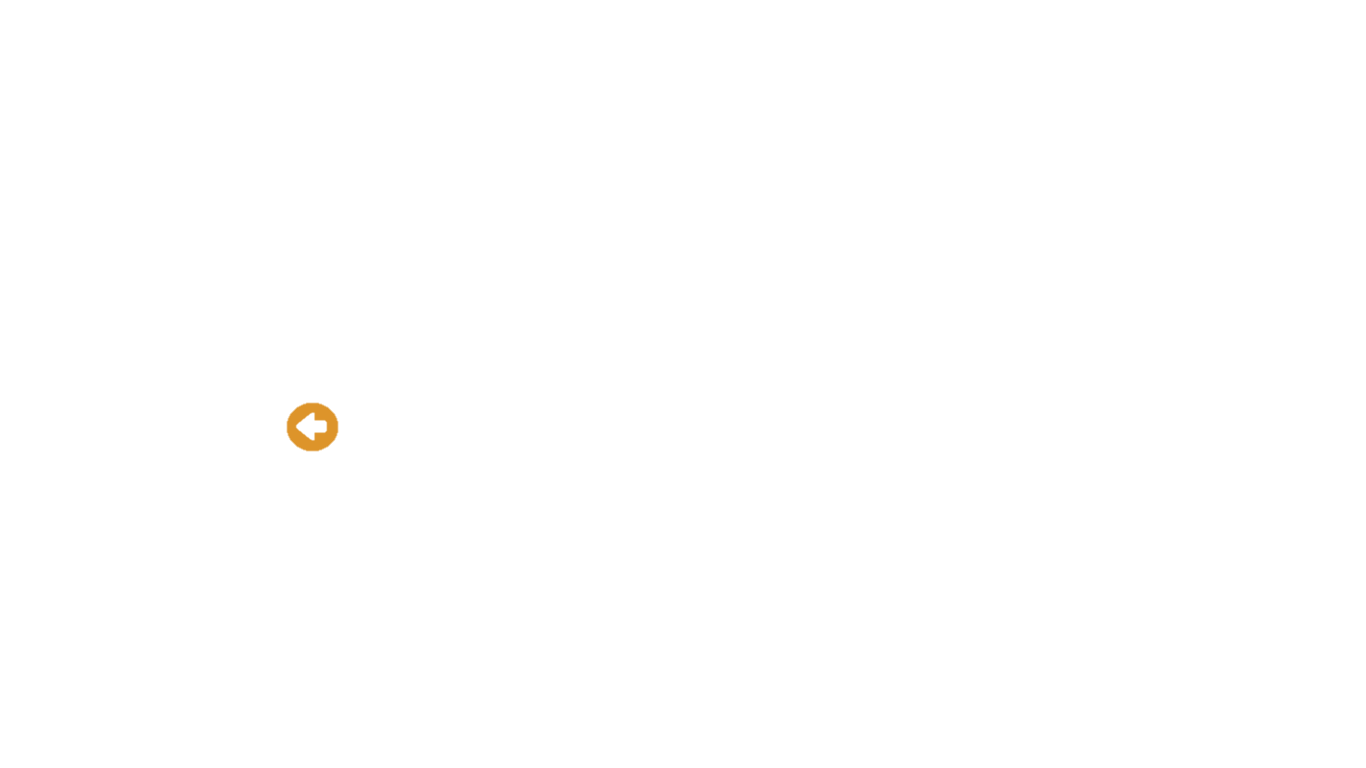 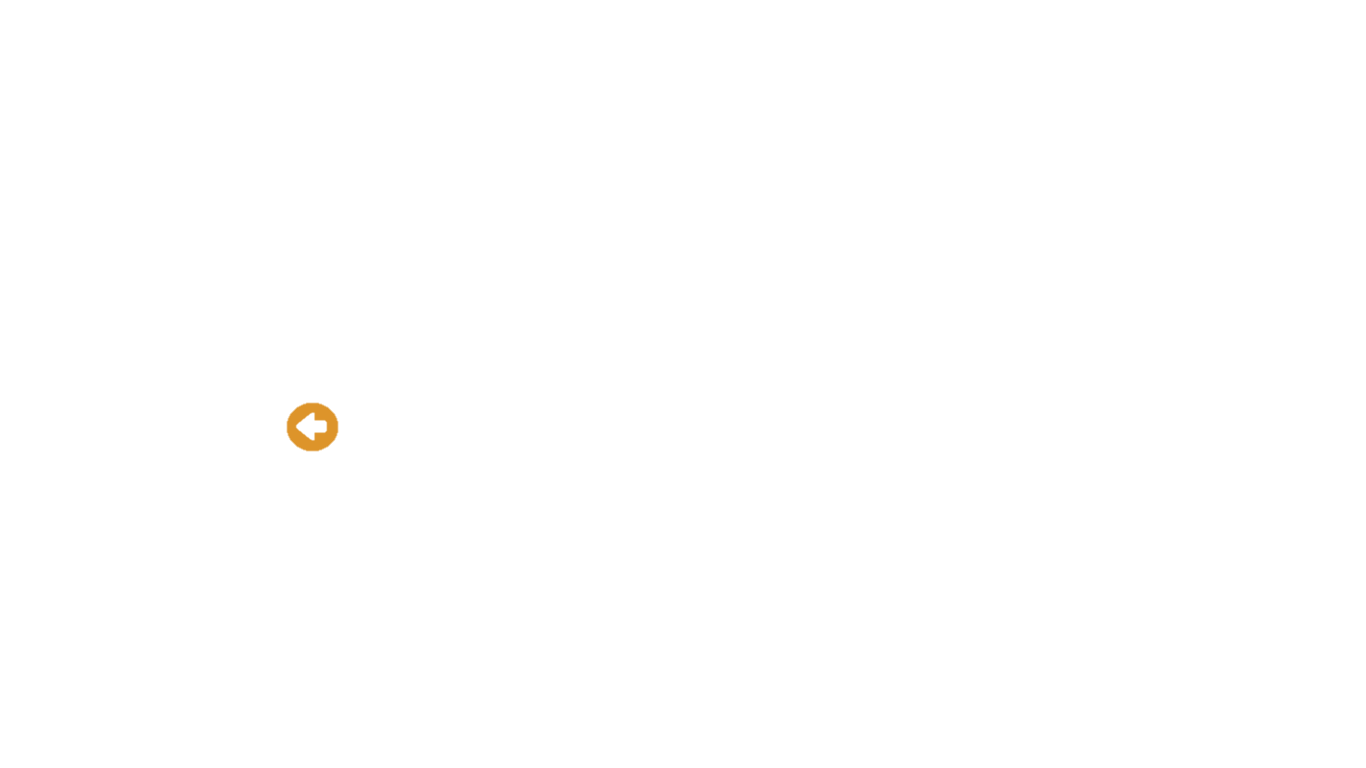 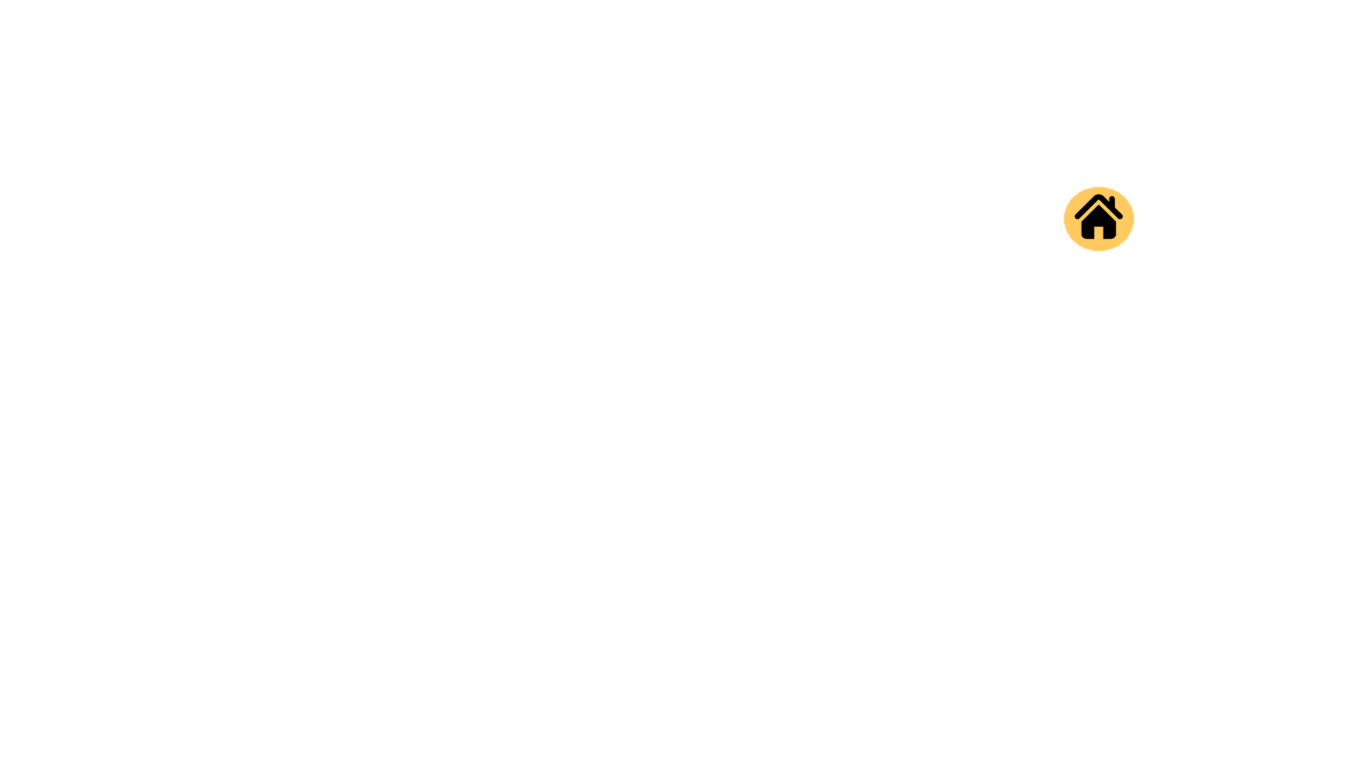 Referensi
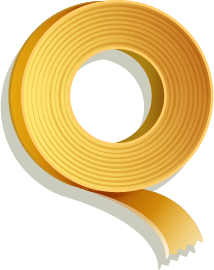 Varberg, Dale. Purcell, Edwin J., dan Rigdon, Steven E. (2010). Kalkulus Edisi Kesembilan. Penerbit Erlangga.
Razali, M. Siregar, Mahmud M., dan Marpaung F. (2010). Kalkulus Diferensial. Ghalia Indonesia.
Lestari, D. Kusumawati, R., dan Binetari, N. (2013). Kalkulus Dasar. Diktat. Universitas Negeri Yogyakarta.
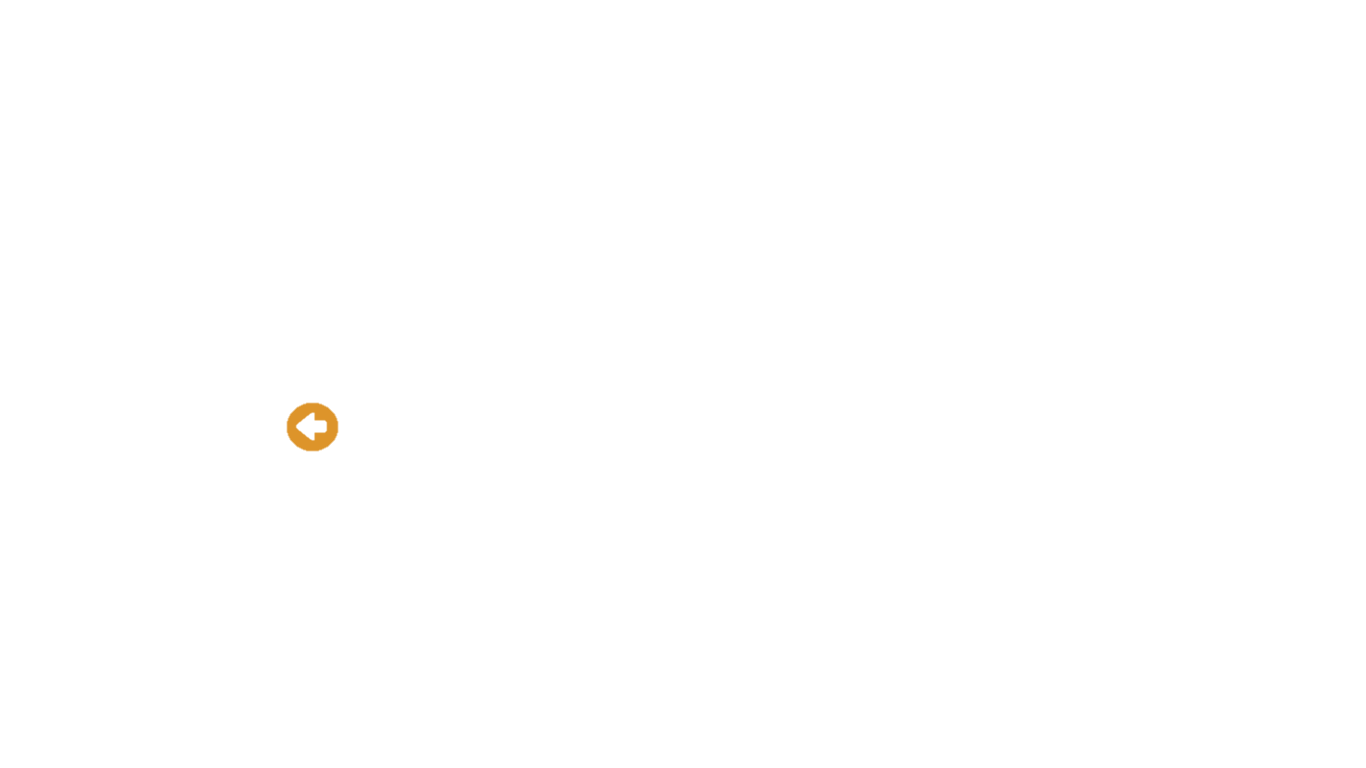 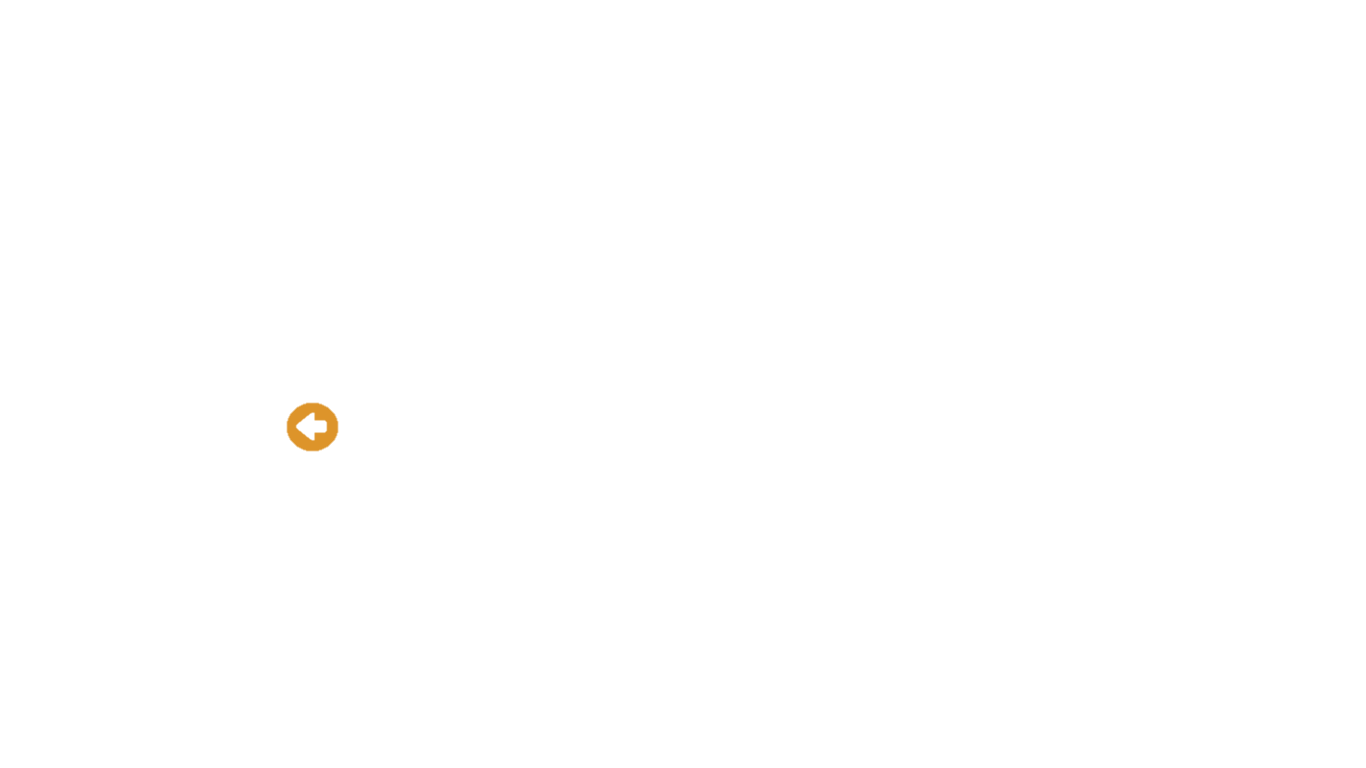 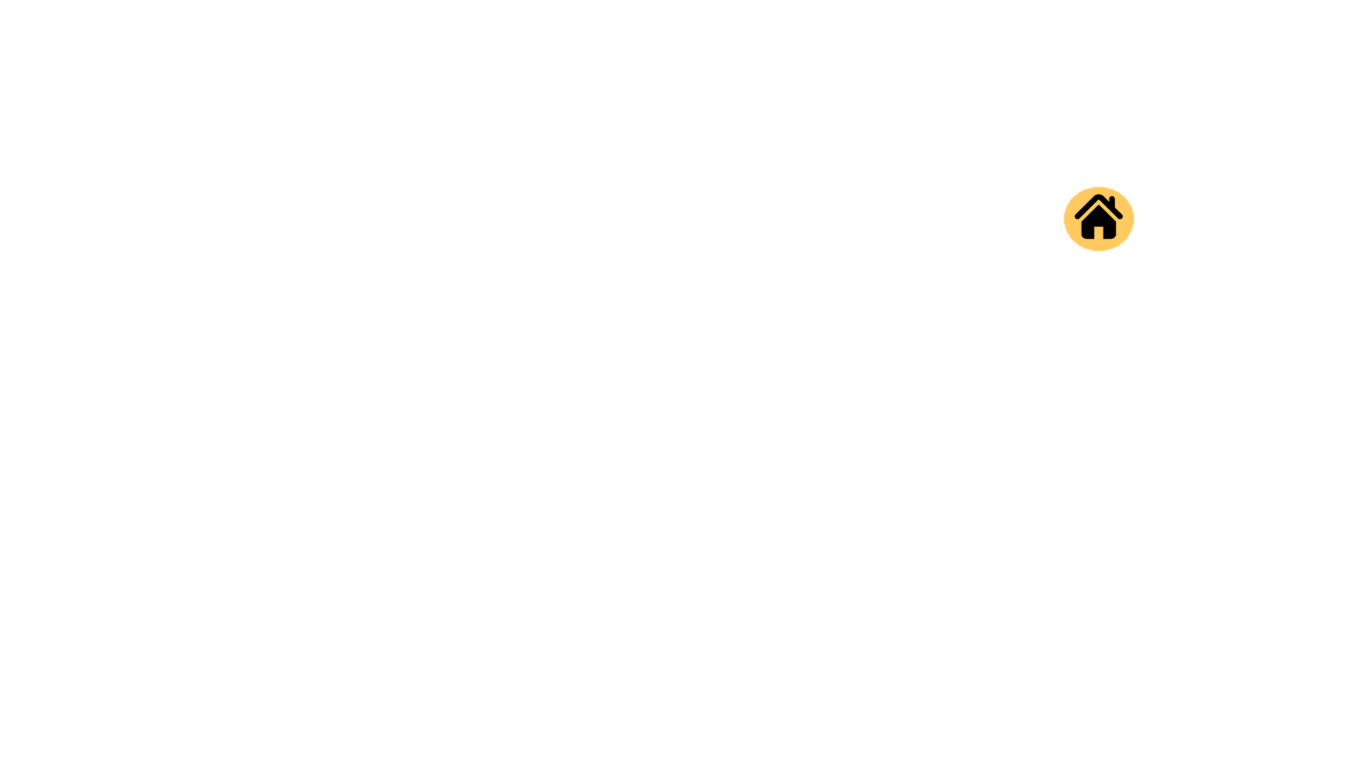 Terima Kasih
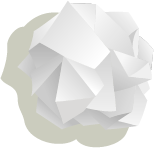 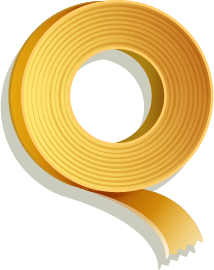 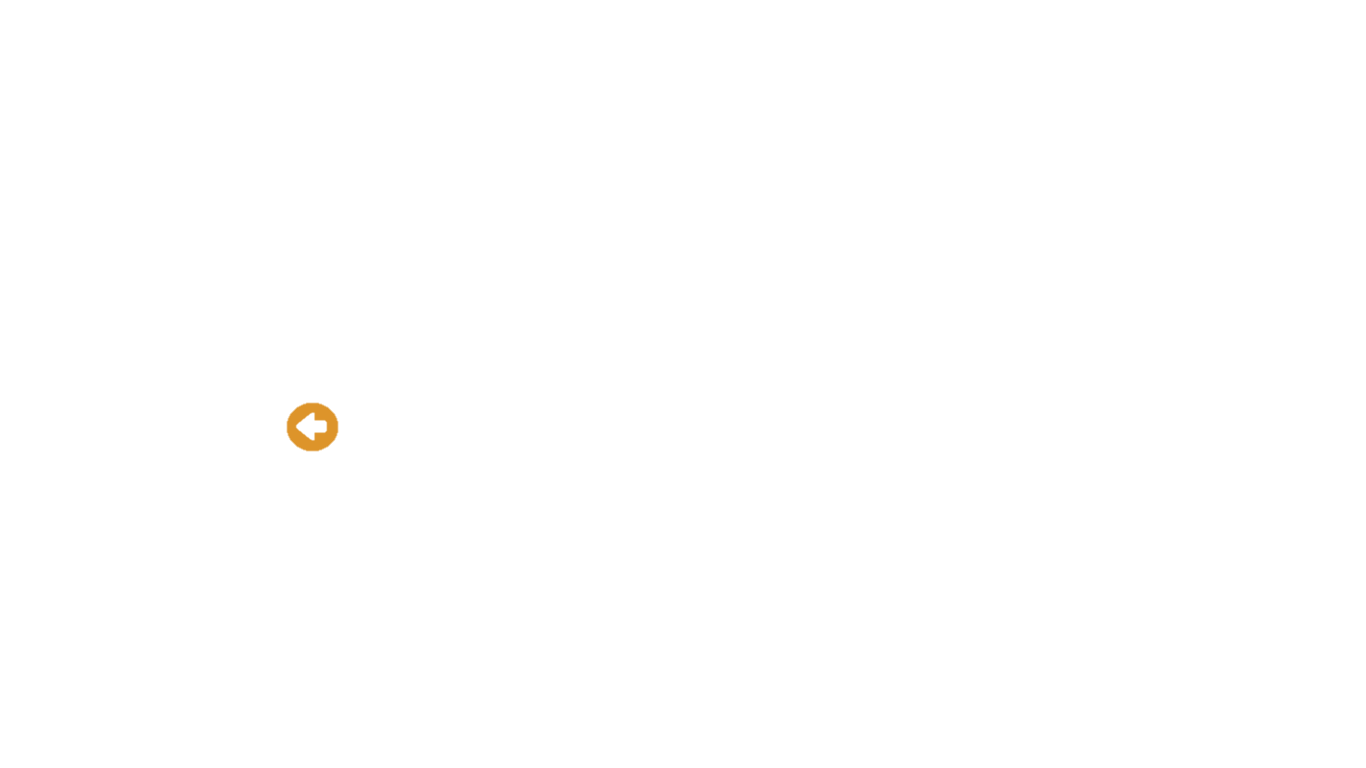